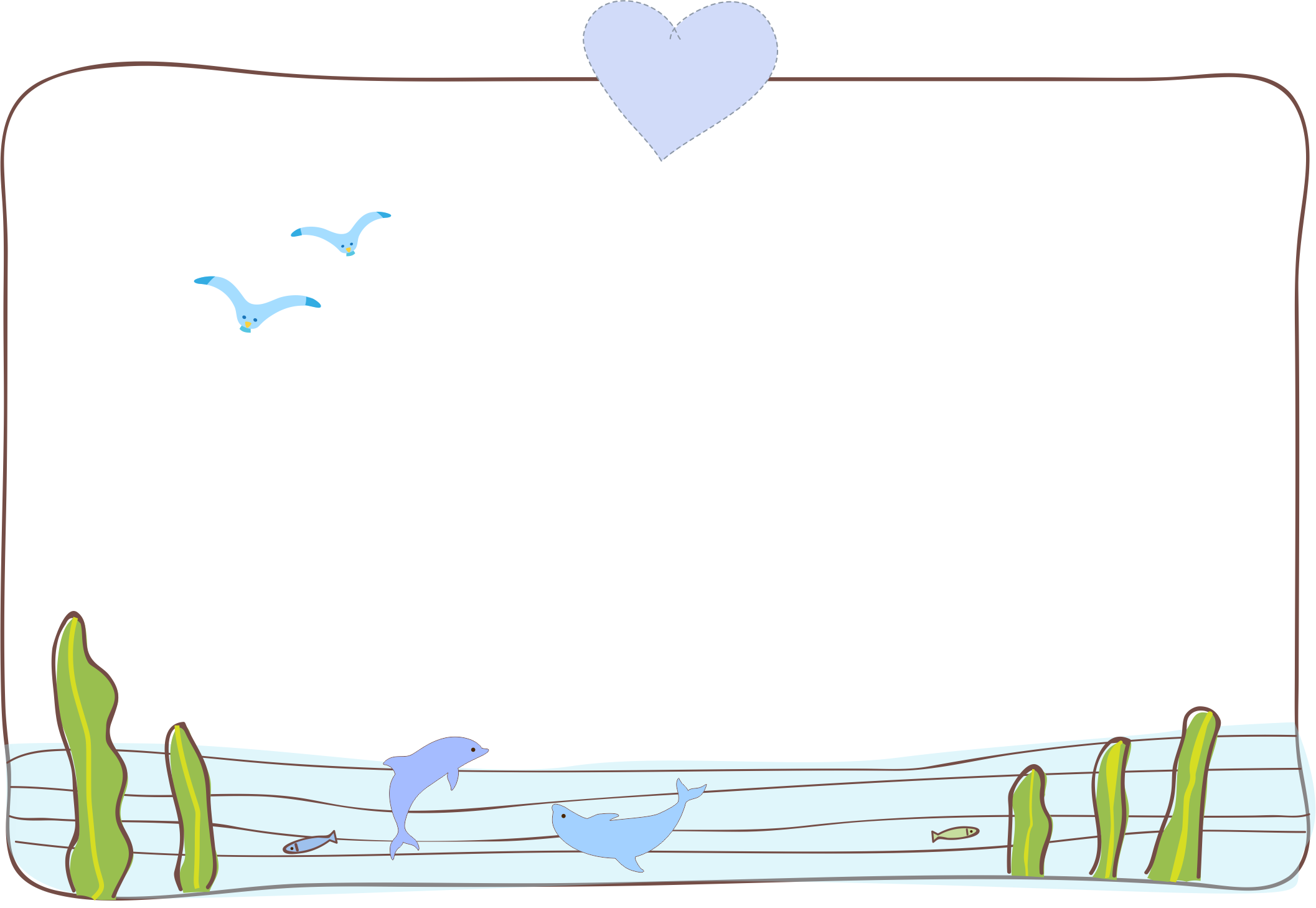 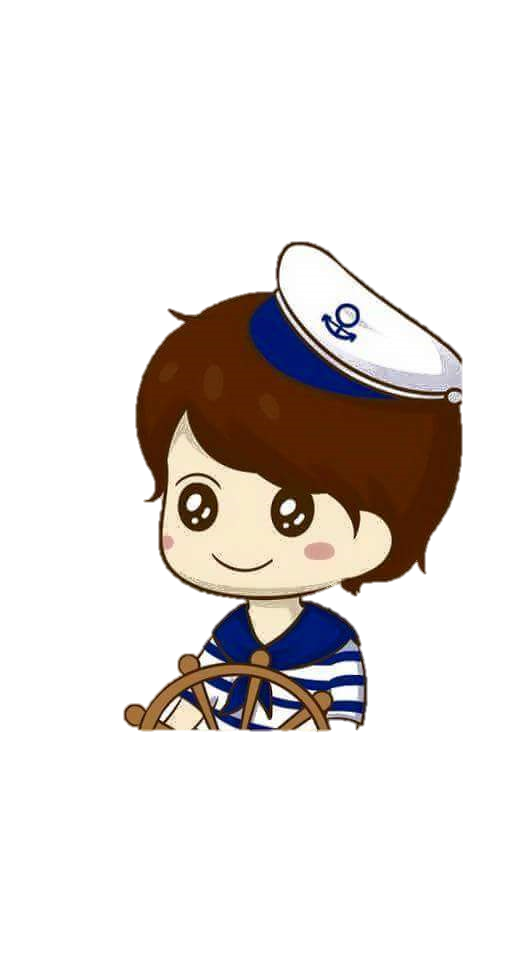 Chào mừng các con đến với tiết học Tiếng Việt
Bài giảng thiết kế bởi Vũ Hồng
LH: FB Vũ Hồng | https://www.facebook.com/vuhong1972 | hongvu7219@gmail.com
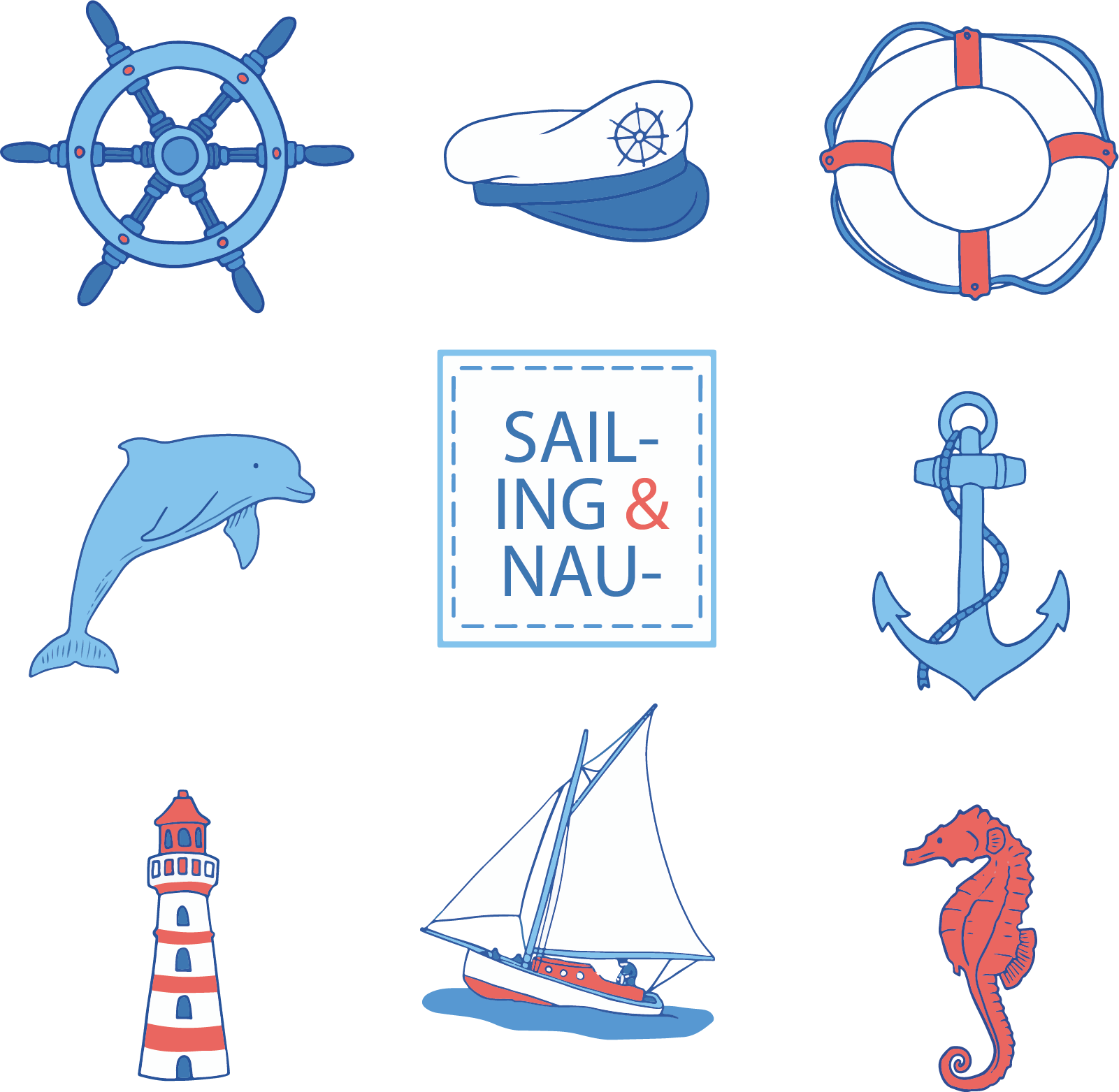 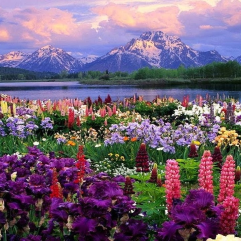 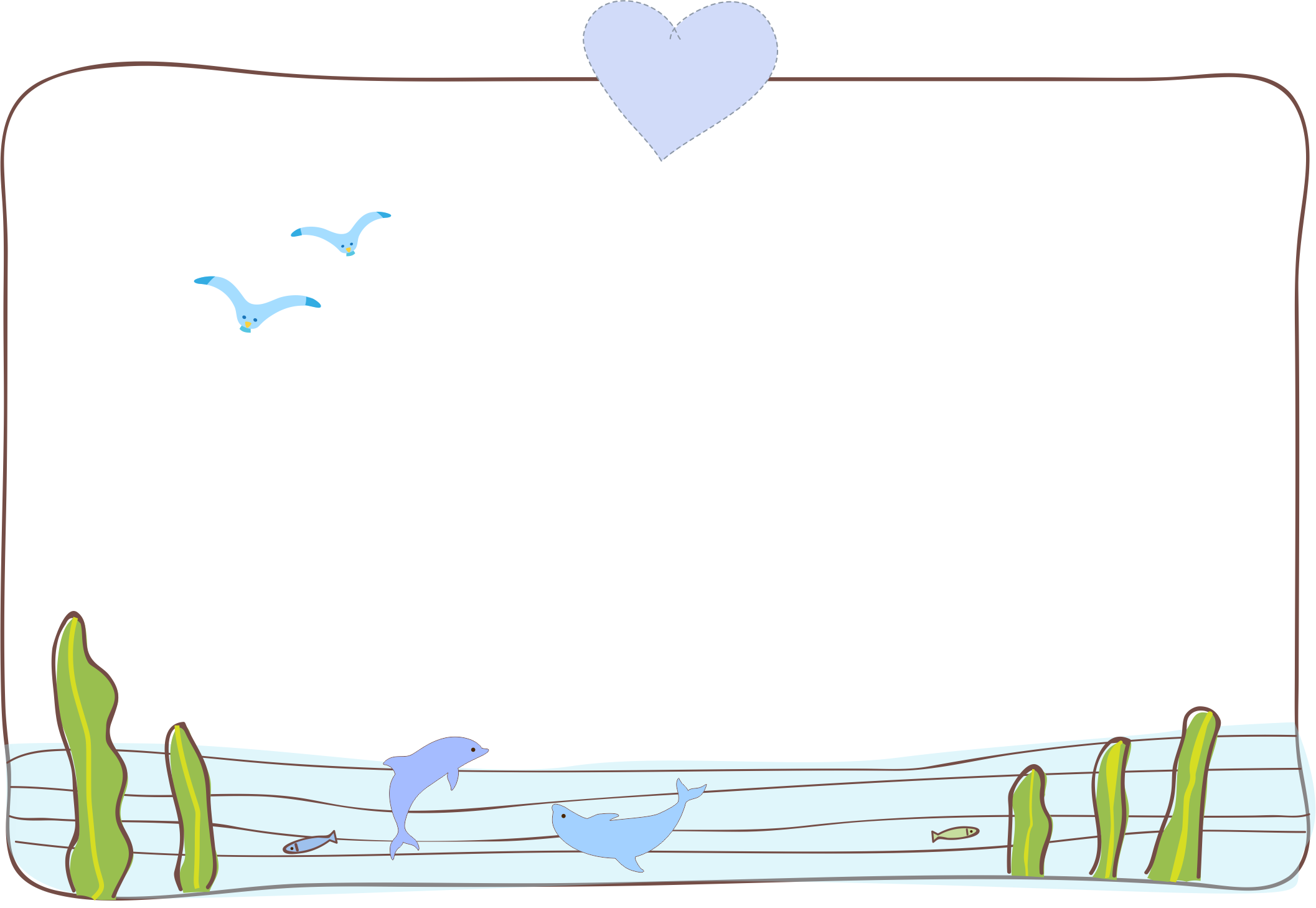 [Speaker Notes: Bài giảng được thiết kế bởi: Vũ HồngLH: FB Vũ Hồng | https://www.facebook.com/vuhong1972/ | hongvu7219@gmail.com]
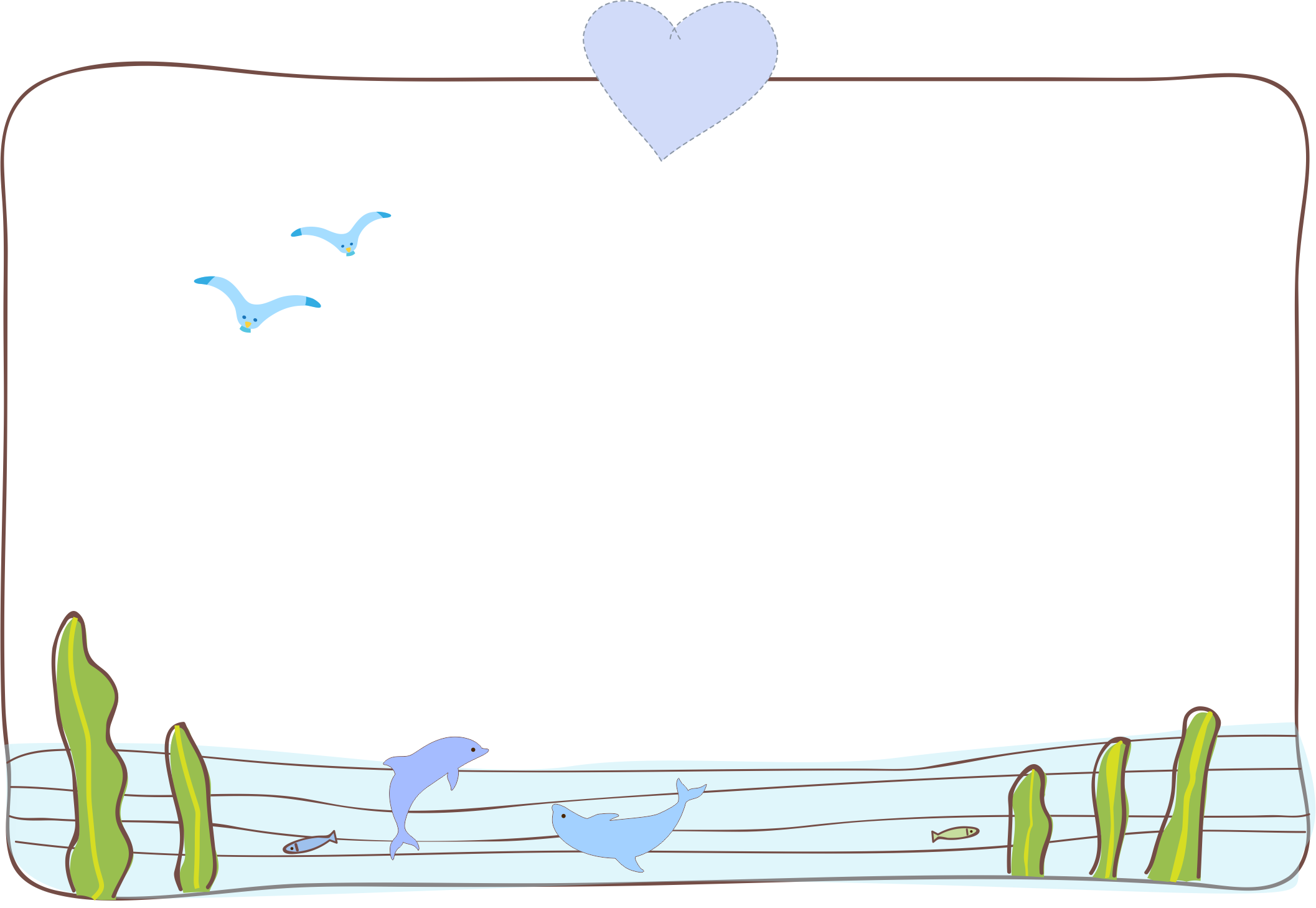 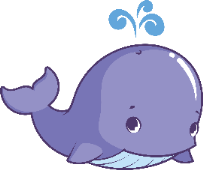 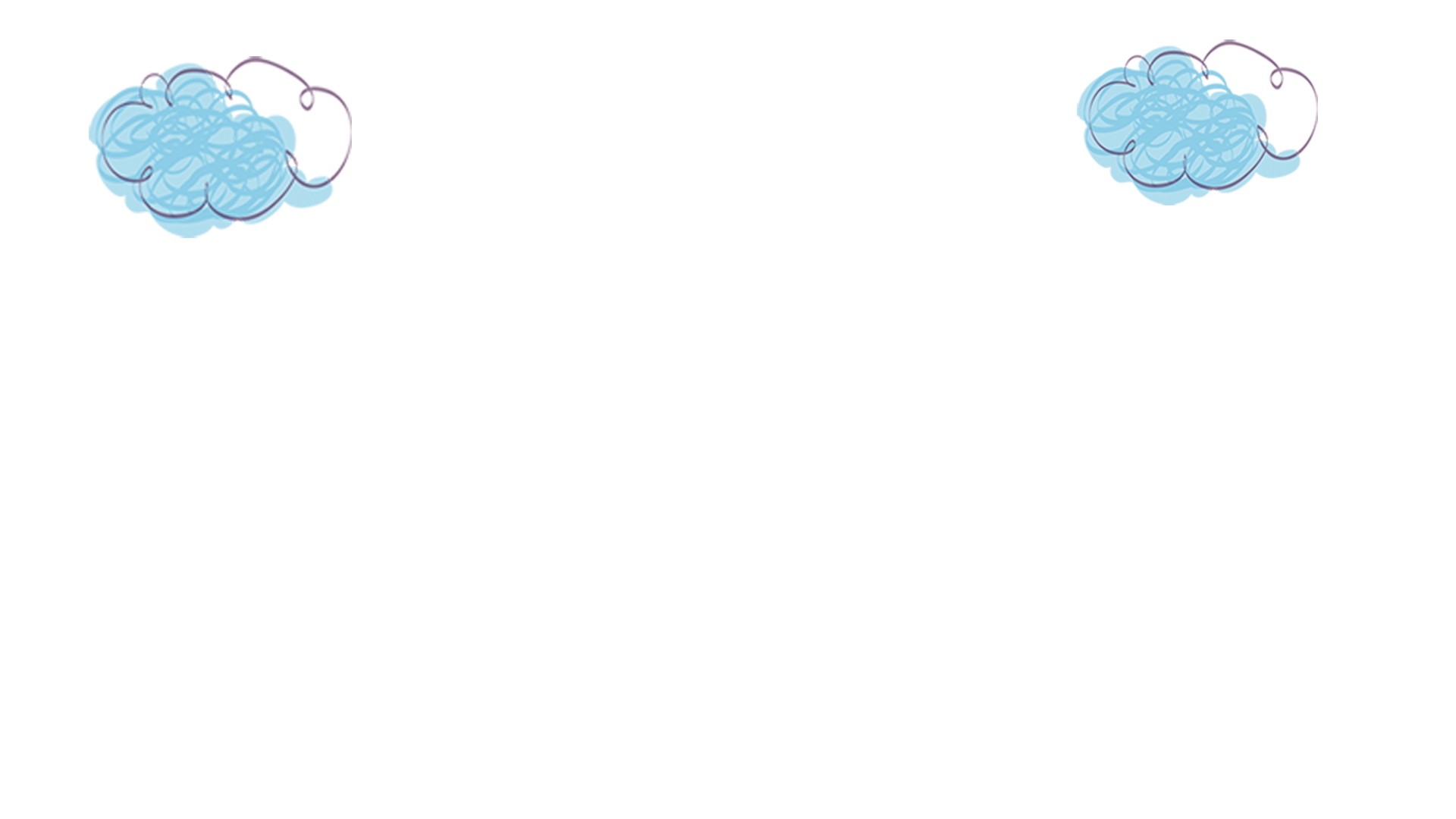 Bài giảng thiết kế bởi Vũ Hồng
LH: FB Vũ Hồng | https://www.facebook.com/vuhong1972 | hongvu7219@gmail.com
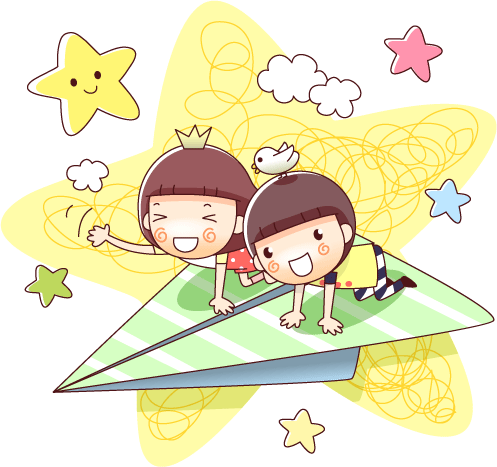 Khởi động
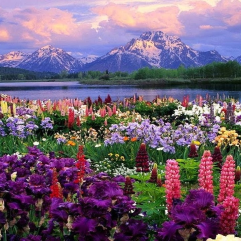 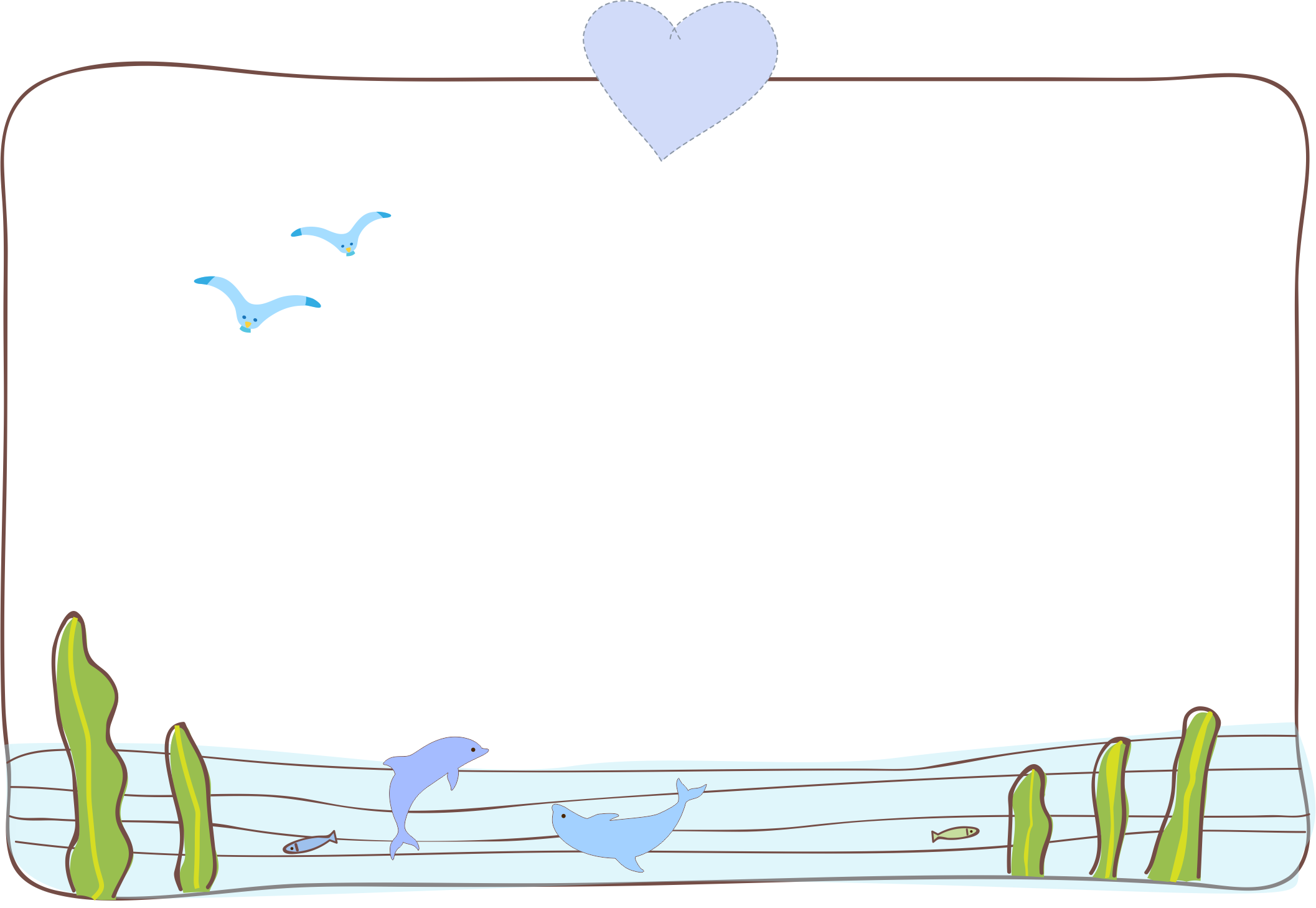 [Speaker Notes: Bài giảng được thiết kế bởi: Vũ HồngLH: FB Vũ Hồng | https://www.facebook.com/vuhong1972/ | hongvu7219@gmail.com]
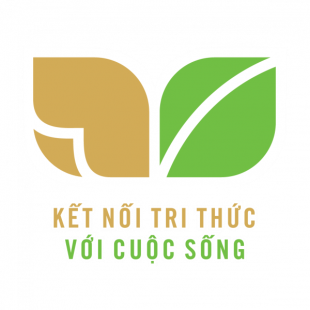 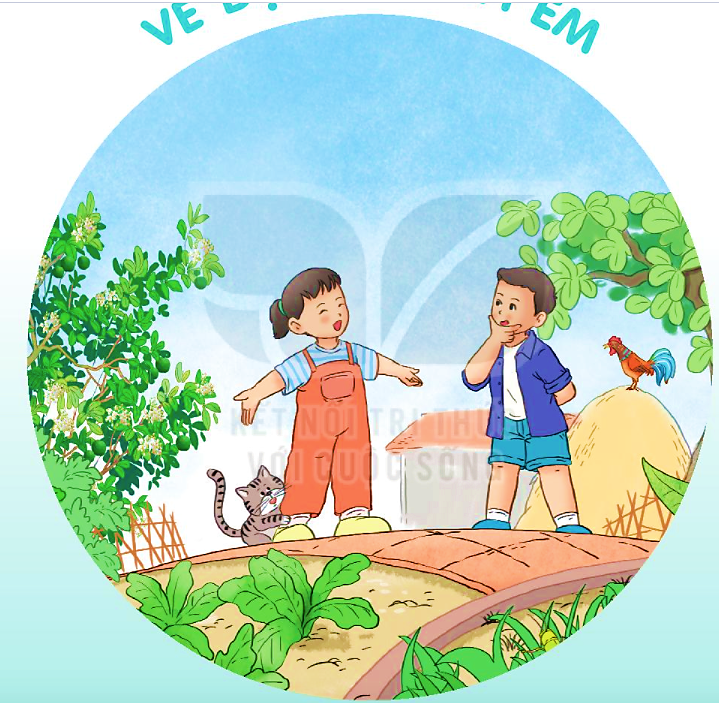 Bài giảng thiết kế bởi Vũ Hồng
LH: FB Vũ Hồng | https://www.facebook.com/vuhong1972 | hongvu7219@gmail.com
VẺ
ĐẸP
QUANH
EM
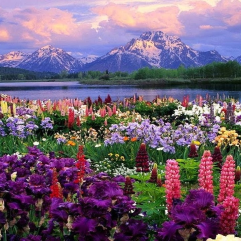 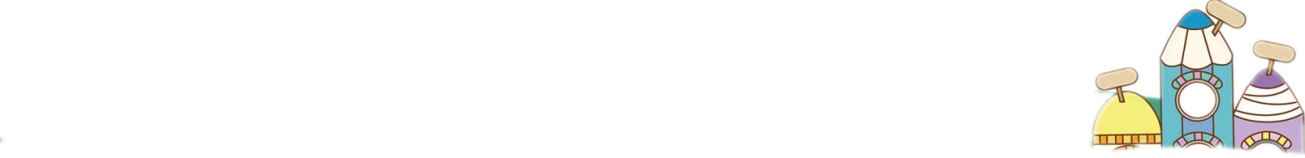 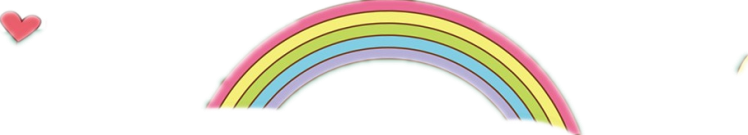 [Speaker Notes: Bài giảng được thiết kế bởi: Vũ HồngLH: FB Vũ Hồng | https://www.facebook.com/vuhong1972/ | hongvu7219@gmail.com]
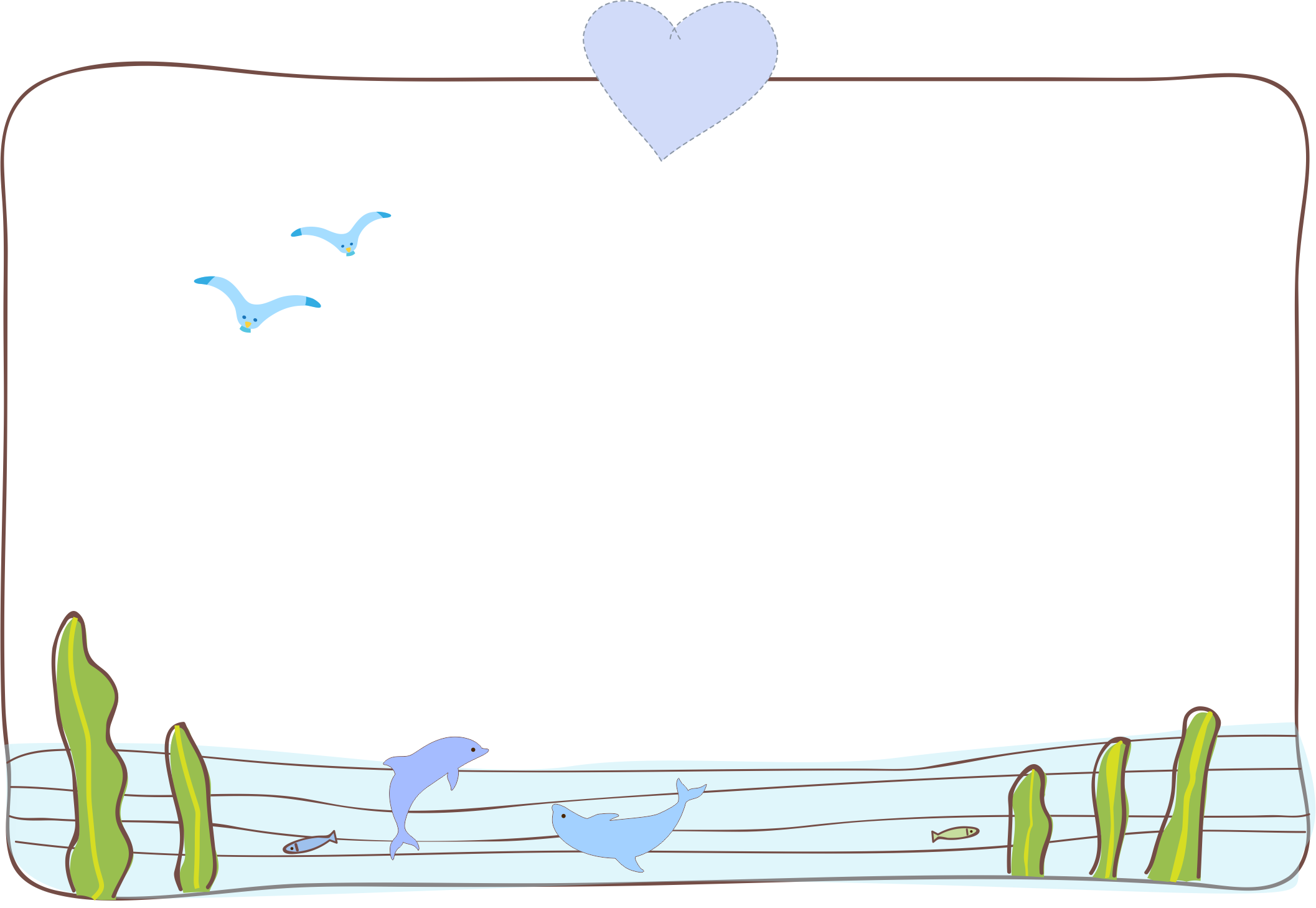 Thứ   ngày   tháng   năm 2022
Bài giảng thiết kế bởi Vũ Hồng
LH: FB Vũ Hồng | https://www.facebook.com/vuhong1972 | hongvu7219@gmail.com
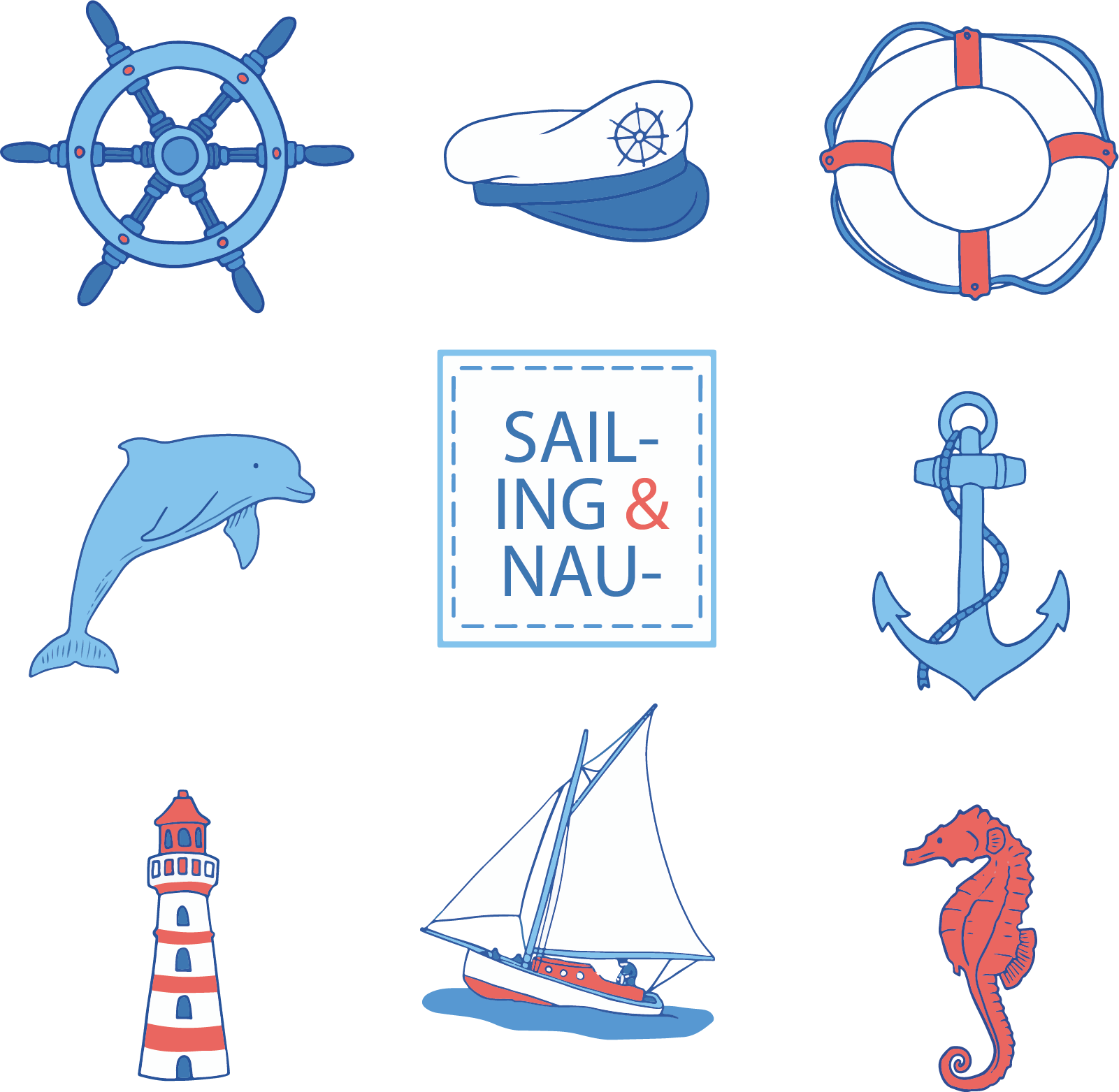 Tiếng Việt ( tiết 4)
Nói và nghe.
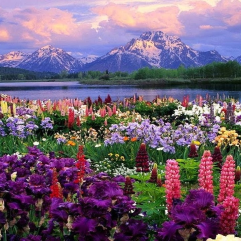 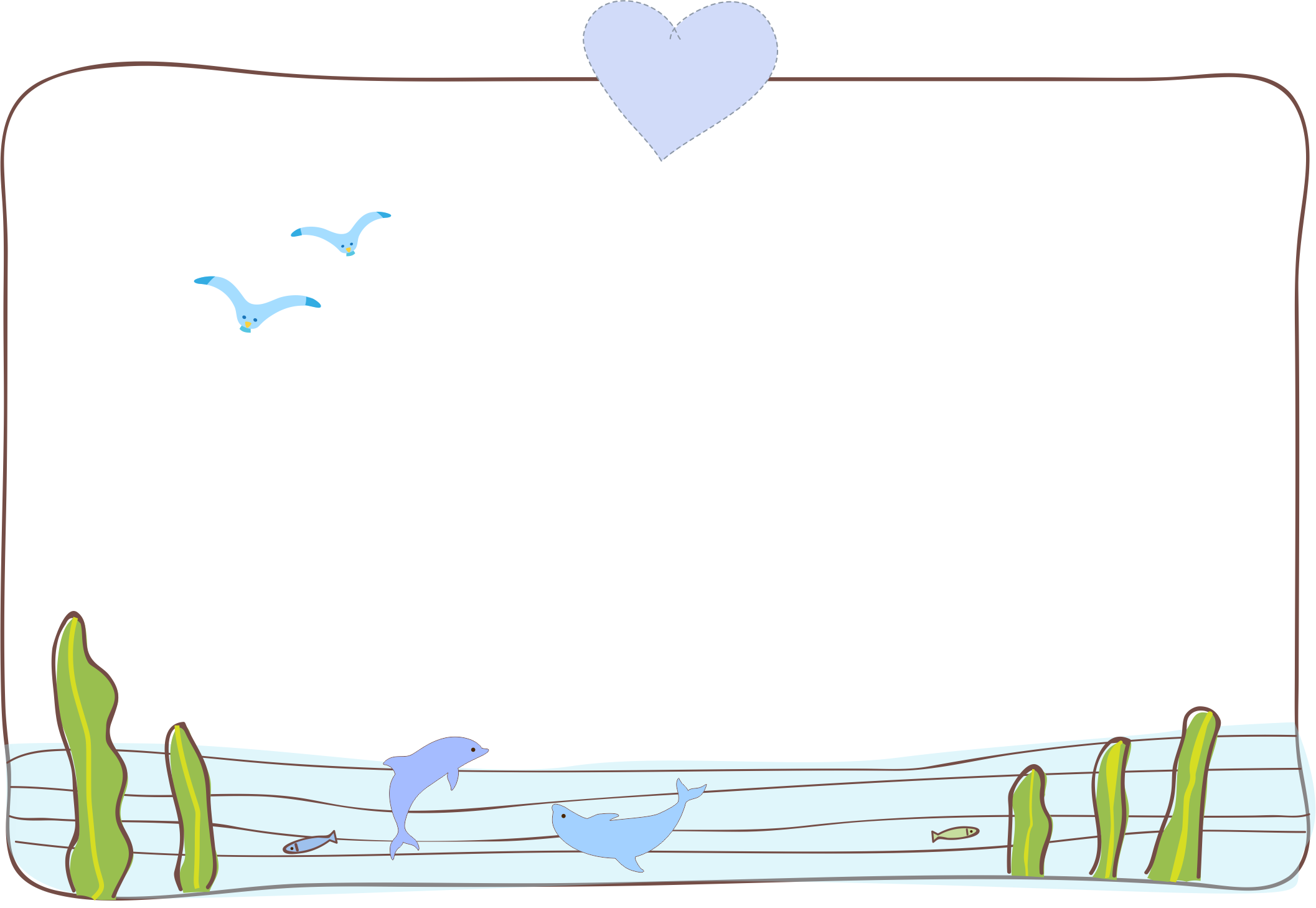 [Speaker Notes: Bài giảng được thiết kế bởi: Vũ HồngLH: FB Vũ Hồng | https://www.facebook.com/vuhong1972/ | hongvu7219@gmail.com]
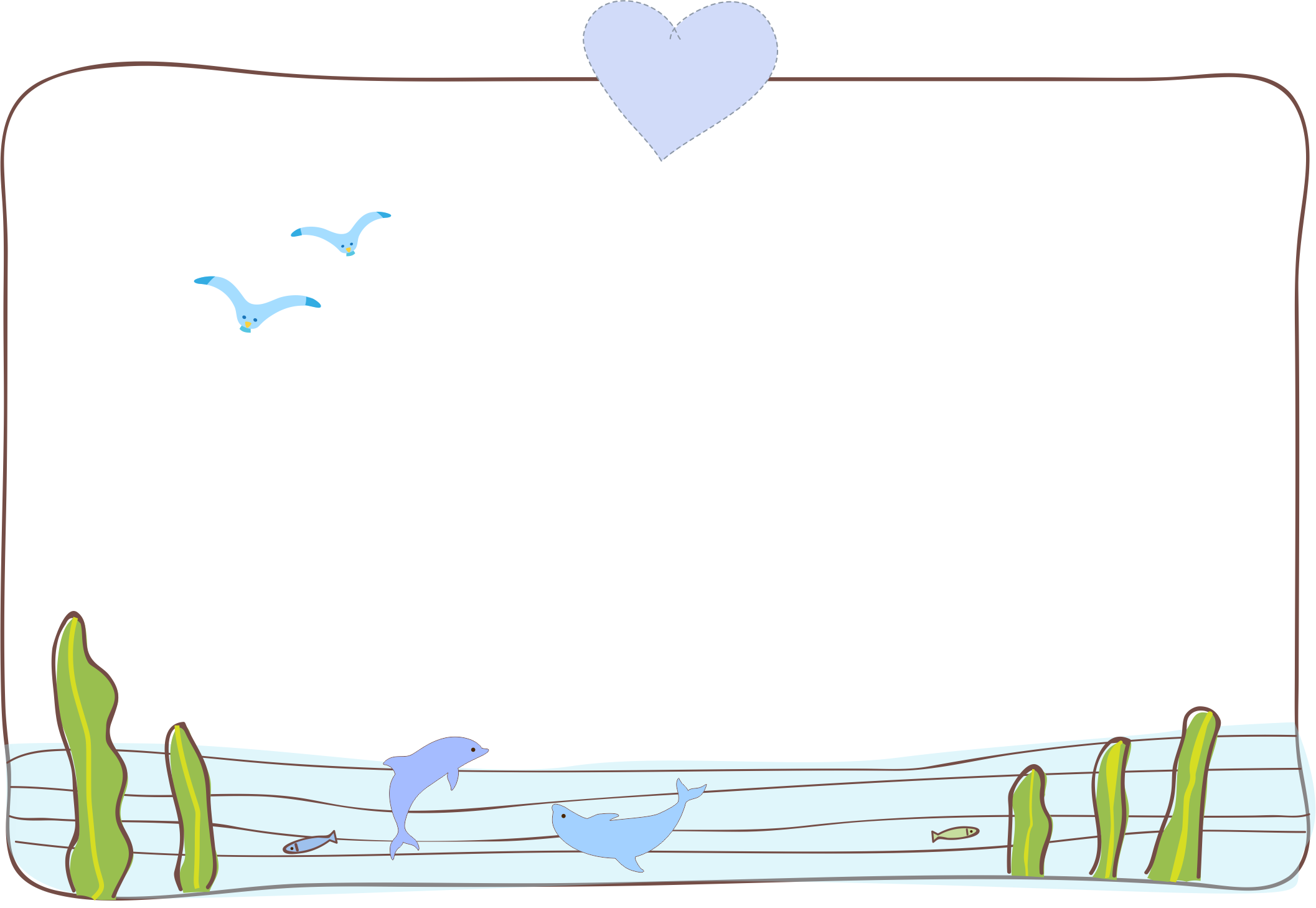 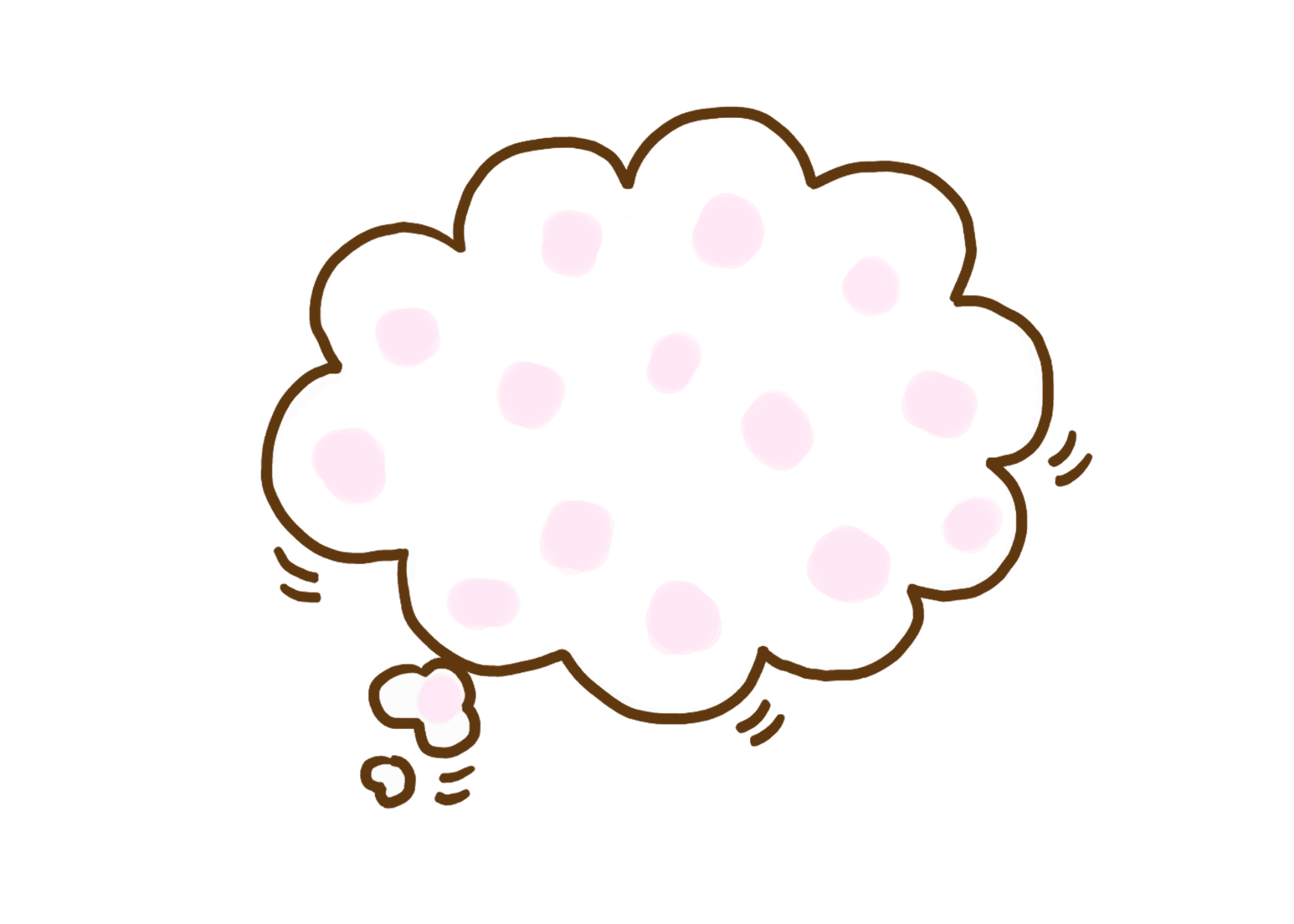 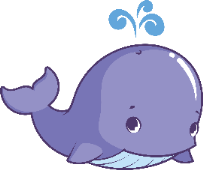 Bài giảng thiết kế bởi Vũ Hồng
LH: FB Vũ Hồng | https://www.facebook.com/vuhong1972 | hongvu7219@gmail.com
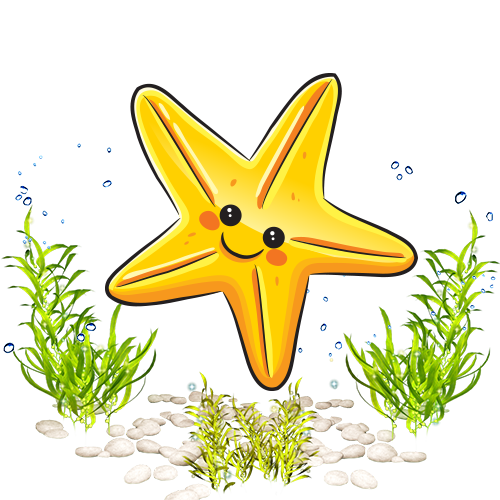 Tiết 4
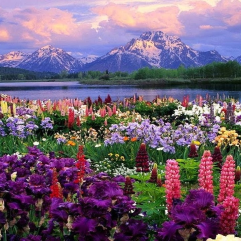 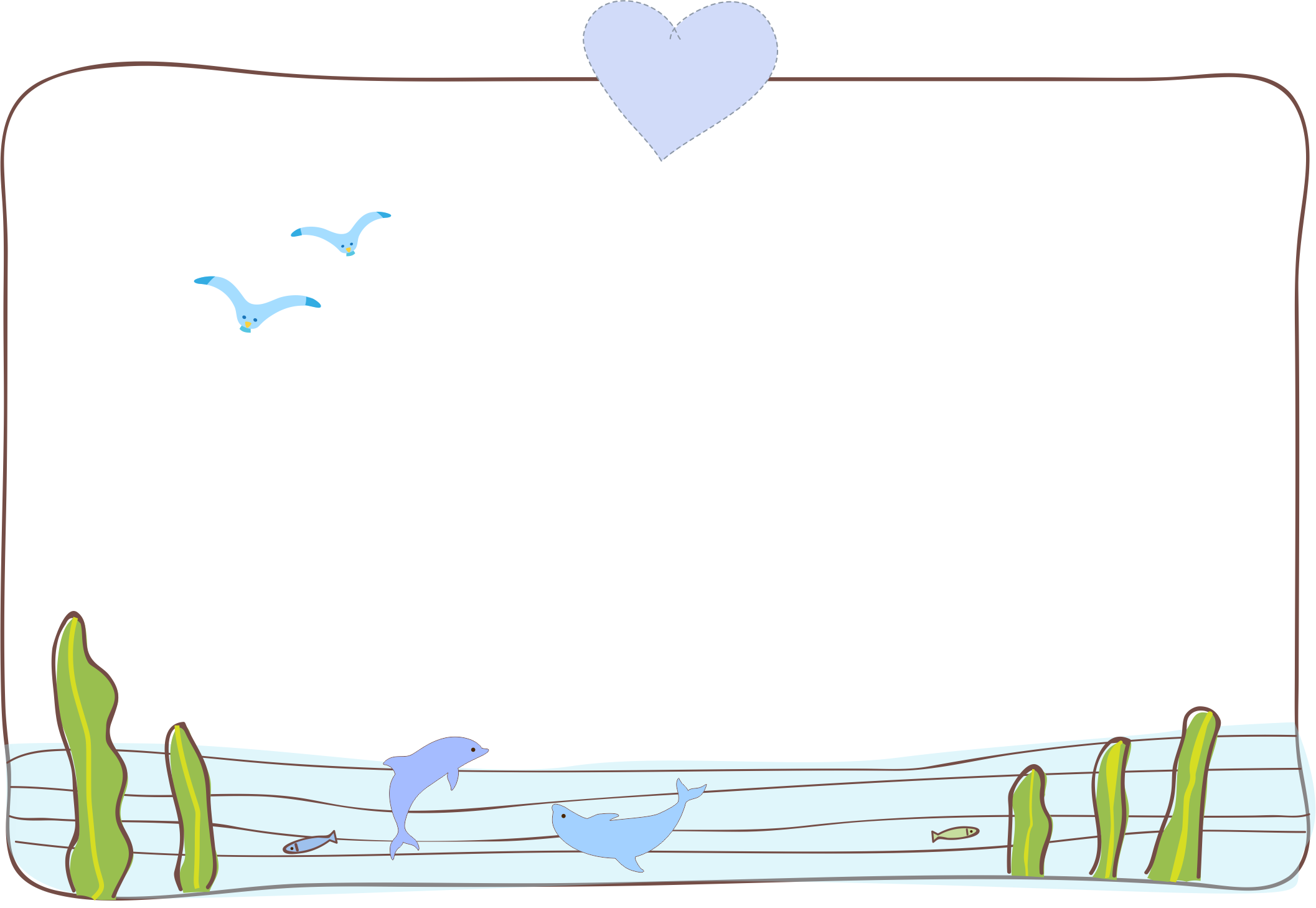 [Speaker Notes: Bài giảng thiết kế bởi Vũ Hồng
Liên hệ FB: Vũ Hồng]
THẢO LUẬN
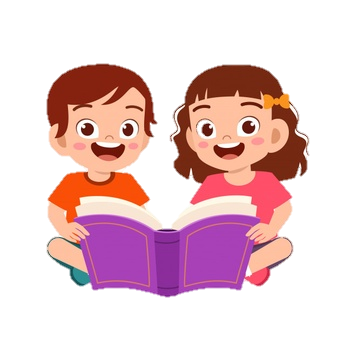 Em hãy quan sát 4 bức tranh minh họa trong SGK và trả lời câu hỏi:
- Tranh vẽ những gì?
- Cảnh vật trong tranh ở thời điểm nào trong ngày?
Bài giảng thiết kế bởi Vũ Hồng
LH: FB Vũ Hồng | https://www.facebook.com/vuhong1972 | hongvu7219@gmail.com
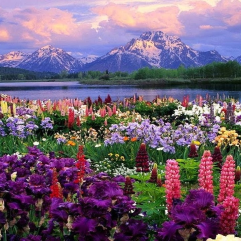 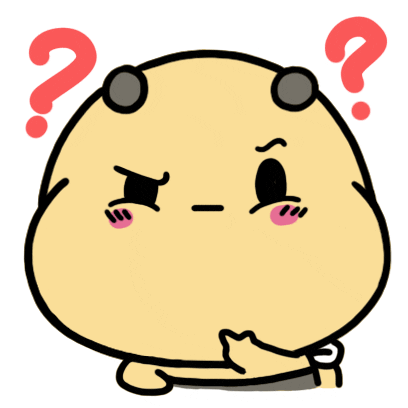 [Speaker Notes: Bài giảng được thiết kế bởi: Vũ Hồng
LH: https://www.facebook.com/vuhong1972/]
CHIẾC ĐÈN LỒNG
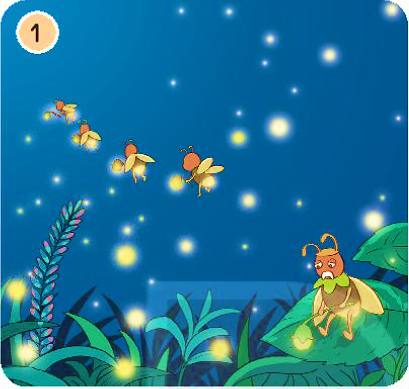 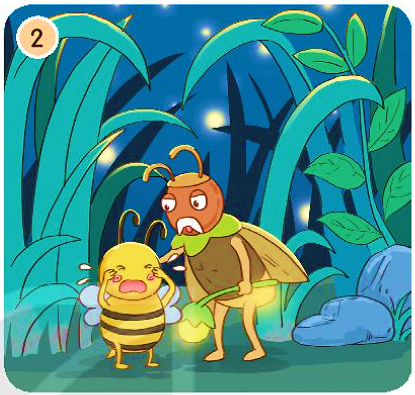 Bài giảng thiết kế bởi Vũ Hồng
LH: FB Vũ Hồng | https://www.facebook.com/vuhong1972 | hongvu7219@gmail.com
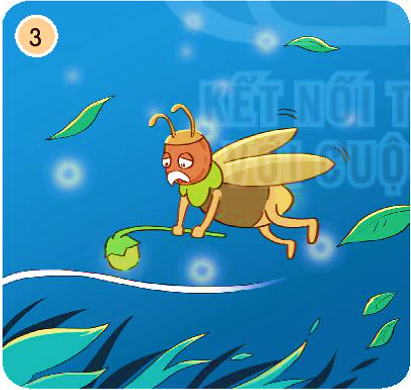 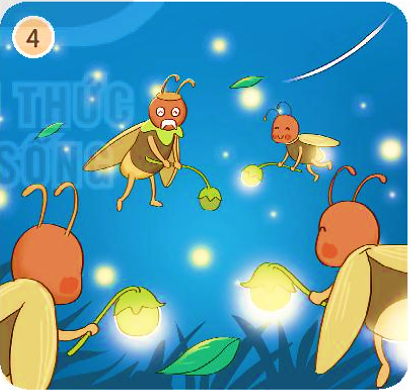 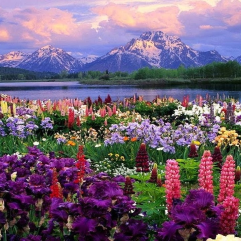 [Speaker Notes: Bài giảng được thiết kế bởi: Vũ Hồng
LH: https://www.facebook.com/vuhong1972/]
NGHE KỂ CHUYỆN: CHIẾC ĐÈN LỒNG
Bài giảng thiết kế bởi Vũ Hồng
LH: FB Vũ Hồng | https://www.facebook.com/vuhong1972 | hongvu7219@gmail.com
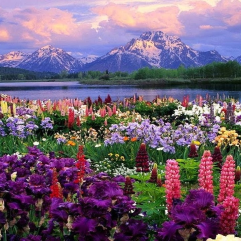 [Speaker Notes: Bài giảng được thiết kế bởi: Vũ Hồng
LH: https://www.facebook.com/vuhong1972/]
CHIẾC ĐÈN LỒNG

(1) Bác đom đóm già ngồi nhìn bầy đom đóm nhỏ tuổi rước đèn lồng làm sáng rực cả con đường. Trong chúng giống như những ngôi sao nhỏ lấp lánh.
     - Ôi chao! Mình thực sự già rồi! – Bác đom đóm thở dài.
(2) Chợt bác nghe thấy tiếng khóc từ dưới bãi cỏ. Bác bay tới và nhận ra đó là chú ong non. Anh bạn nhỏ này bị lạc đường.
     - Đừng quá lo lắng, ta sẽ đưa cháu về.
     Bác đom đóm an ủi ong non, rồi bác thắp chiếc đèn lồng của mình lên, dắt cu cậu bay đi. Bác bay mãi, bay mãi, cuối cùng cũng đưa được ong non về bên ong mẹ.
Bài giảng thiết kế bởi Vũ Hồng
LH: FB Vũ Hồng | https://www.facebook.com/vuhong1972 | hongvu7219@gmail.com
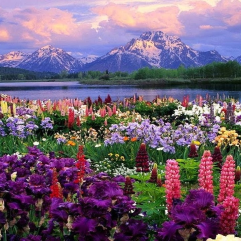 [Speaker Notes: Bài giảng được thiết kế bởi: Vũ Hồng
LH: https://www.facebook.com/vuhong1972/]
CHIẾC ĐÈN LỒNG (tiếp)

(3) Bác đom đóm quay trở về. Nhưng chiếc đèn lồng của bác cứ tối dần, tối dần rồi tắt hẳn. Chao ôi! Tuổi già thật phiền phức! Nhưng bác thấy vui vì chút ánh sáng cuối cùng của mình thật có ích. Bác đom đóm đập nhẹ đôi cánh, chậm chạp bay trong bóng tối...
(4) Đột nhiên, có những chiếc đèn lồng lung linh tiến về phía bác:
     - Bác ơi! Bác đã đưa bạn ong về nhà. Chúng cháu tới để soi đường cho bác ạ!
     Thì ra là bầy đom đóm nhỏ.
     - Các cháu ngoan lắm! – Bác đom đóm cảm động nói. Giọt nước mắt hạnh phúc trào ra trên khuôn mặt nhăn nheo của bác.
Bài giảng thiết kế bởi Vũ Hồng
LH: FB Vũ Hồng | https://www.facebook.com/vuhong1972 | hongvu7219@gmail.com
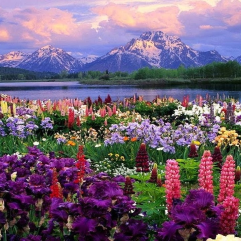 [Speaker Notes: Bài giảng được thiết kế bởi: Vũ Hồng
LH: https://www.facebook.com/vuhong1972/]
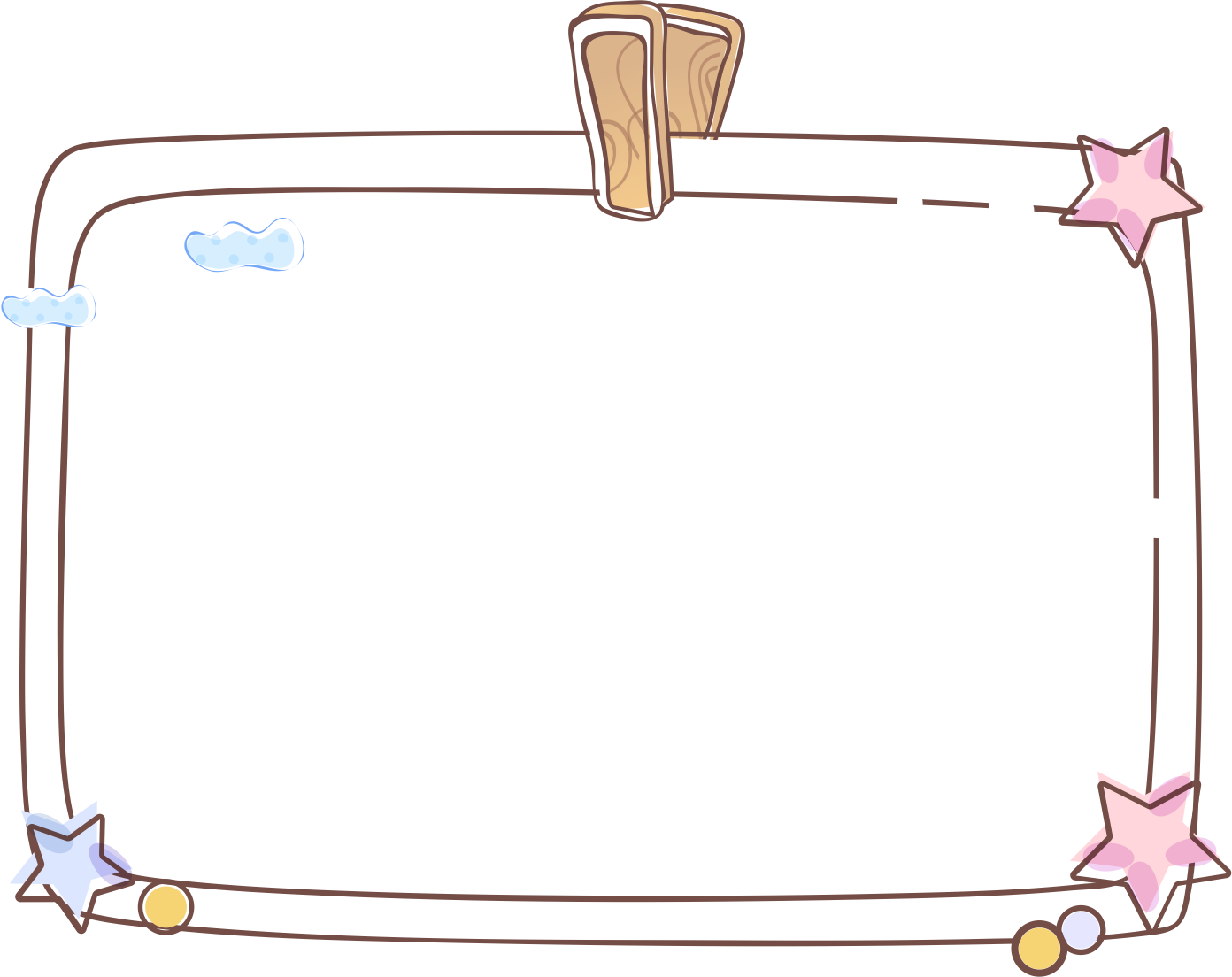 Bài giảng thiết kế bởi Vũ Hồng
LH: FB Vũ Hồng | https://www.facebook.com/vuhong1972 | hongvu7219@gmail.com
Ngữ điệu của nhân vật:
- Giọng bác đom đóm chậm, trầm.
- Giọng bầy đom đóm nhỏ vui vẻ, trong trẻo.
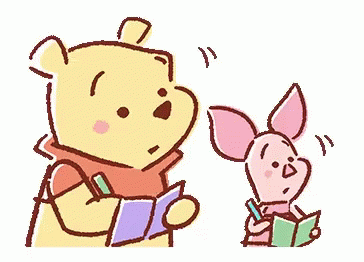 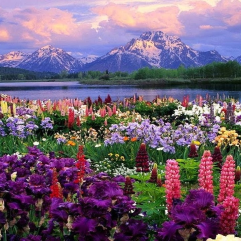 [Speaker Notes: Bài giảng được thiết kế bởi: Vũ Hồng
LH: https://www.facebook.com/vuhong1972/]
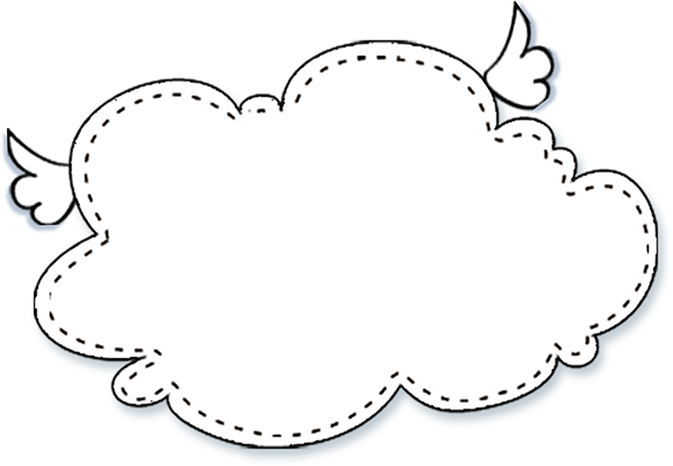 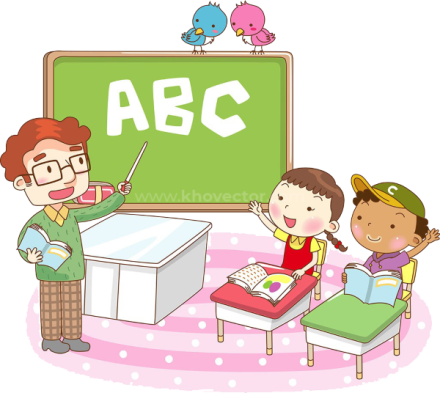 Bài giảng thiết kế bởi Vũ Hồng
LH: FB Vũ Hồng | https://www.facebook.com/vuhong1972 | hongvu7219@gmail.com
TRẢ LỜI CÂU HỎI
qua trò chơi.
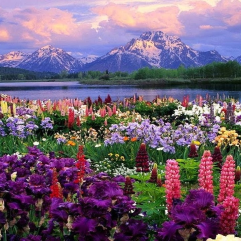 [Speaker Notes: Bài giảng được thiết kế bởi: Vũ Hồng
LH: https://www.facebook.com/vuhong1972/]
Bài giảng thiết kế bởi Vũ Hồng
LH: FB Vũ Hồng | https://www.facebook.com/vuhong1972 | hongvu7219@gmail.com
BACK
TO
SCHOOL
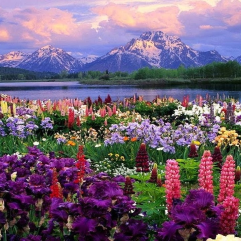 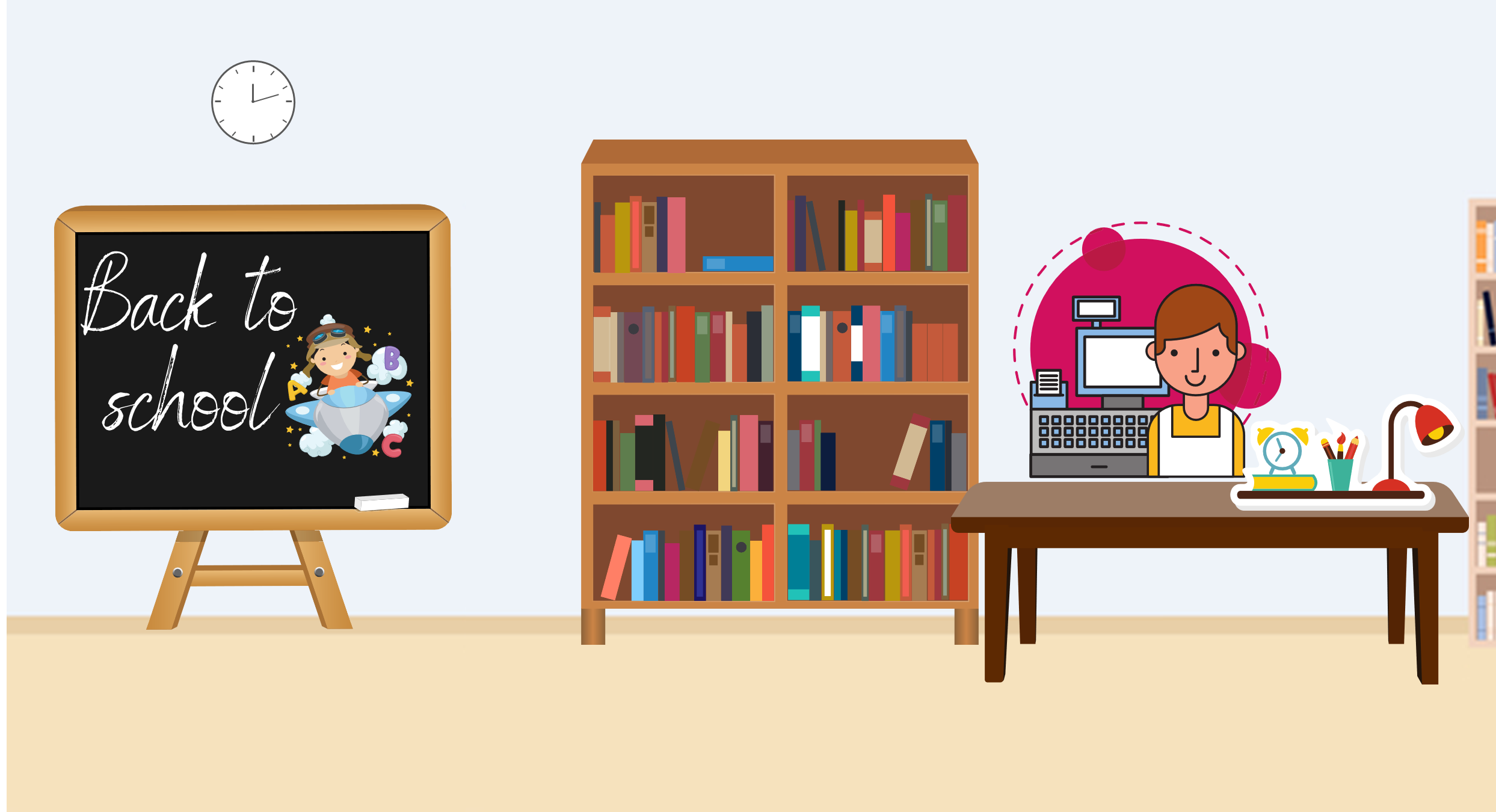 HỌC TIẾP
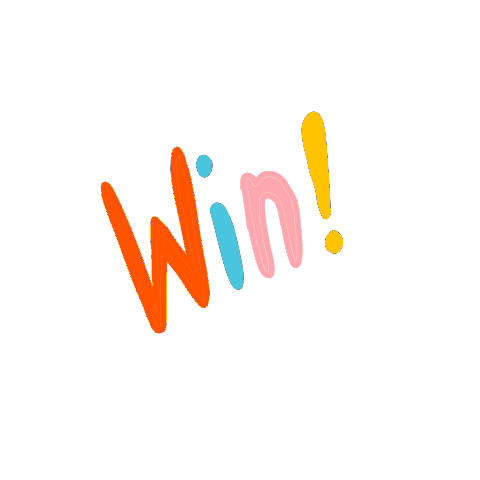 Bài giảng thiết kế bởi Vũ Hồng
LH: FB Vũ Hồng | https://www.facebook.com/vuhong1972 | hongvu7219@gmail.com
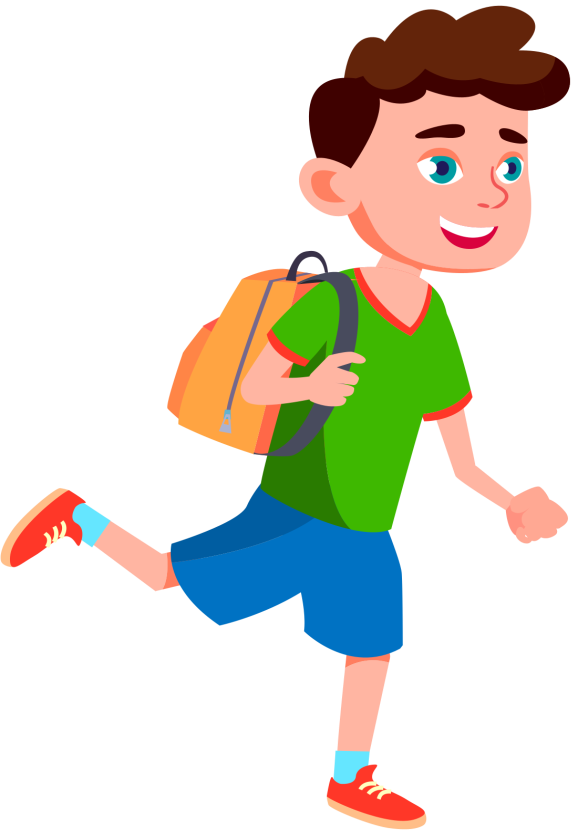 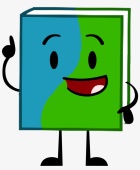 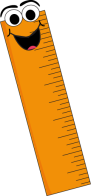 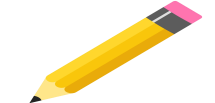 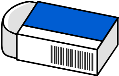 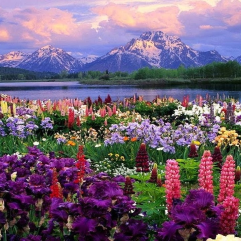 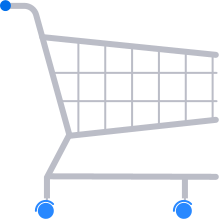 [Speaker Notes: Thầy (cô) hãy nhấn chuột vào từng đồ dùng học tập trên bàn (thước, sách, cục tẩy, bút chì) để chuyển đến câu hỏi.
Thầy (cô) nhấn chuột vào chữ học tiếp để chuyển đến bài học tiếp theo.]
Câu hỏi 1: Bác đom đóm già nghĩ gì khi nhìn bầy đom đóm nhỏ rước đèn lồng?
- Thầy cô hãy nhấp vào bóng đèn để bạn học sinh mua đồ dùng học tập và chọn câu hỏi tiếp theo.
Bài giảng thiết kế bởi Vũ Hồng
LH: FB Vũ Hồng | https://www.facebook.com/vuhong1972 | hongvu7219@gmail.com
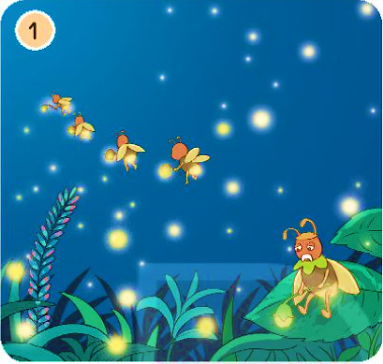 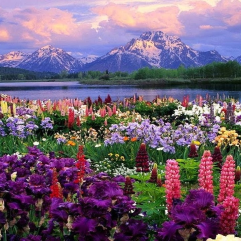 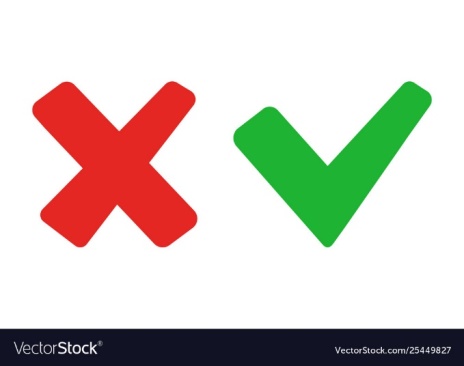 Bác đom đóm khi nhìn thấy bầy đom đóm nhỏ rước đèn lồng, bác đom đóm già nghĩ rằng trông chúng như những ngôi sao nhỏ lấp lánh.
[Speaker Notes: - Thầy cô hãy nhấp vào bóng đèn để bạn học sinh mua đồ dùng học tập và chọn câu hỏi tiếp theo.]
Câu hỏi 2: Bác đom đóm làm gì khi nghe thấy tiếng khóc của ong non?
- Thầy cô hãy nhấp vào bóng đèn để bạn học sinh mua đồ dùng học tập và chọn câu hỏi tiếp theo.
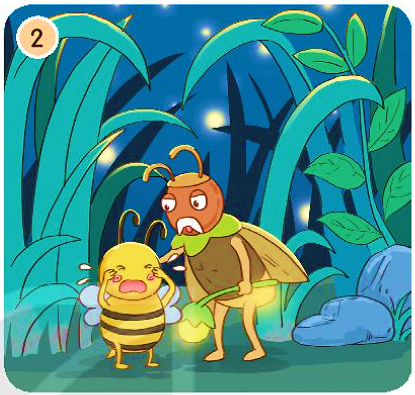 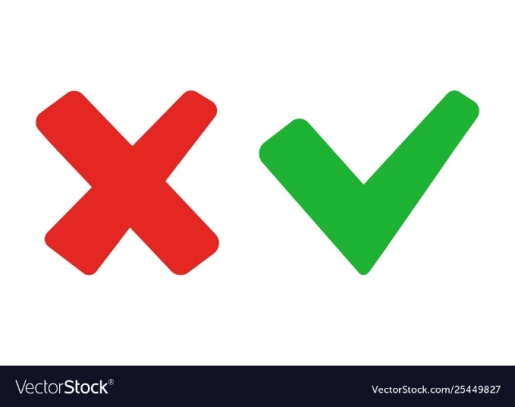 Khi nghe thấy tiếng khóc của ong non, bác đom đóm già nói rằng “Đừng quá lo lắng, ta sẽ đưa cháu về”
[Speaker Notes: - Thầy cô hãy nhấp vào bóng đèn để bạn học sinh mua đồ dùng học tập và chọn câu hỏi tiếp theo.]
Câu hỏi 3: Chuyện gì xảy ra với bác đom đóm sau khi đưa ong non về nhà?
- Thầy cô hãy nhấp vào bóng đèn để bạn học sinh mua đồ dùng học tập và chọn câu hỏi tiếp theo.
Bài giảng thiết kế bởi Vũ Hồng
LH: FB Vũ Hồng | https://www.facebook.com/vuhong1972 | hongvu7219@gmail.com
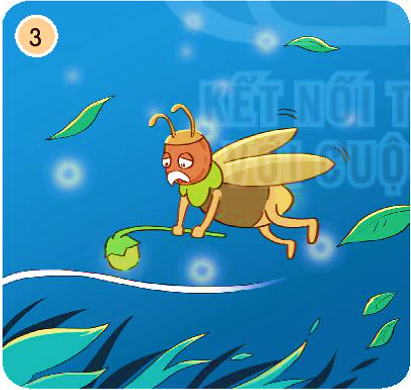 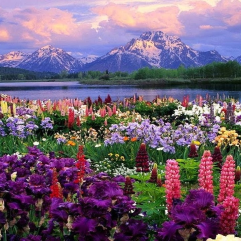 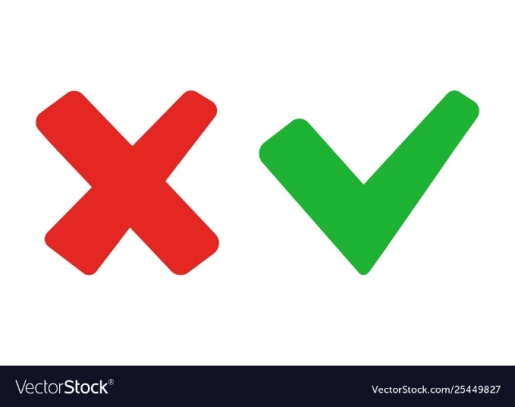 Khi đưa ong non về nhà, lúc trở về, đèn lồng của bác đom đóm tối dần rồi tắt hẳn, bác phải bay về nhà trong bóng tối.
[Speaker Notes: - Thầy cô hãy nhấp vào bóng đèn để bạn học sinh mua đồ dùng học tập và chọn câu hỏi tiếp theo.]
Câu hỏi 4: Điều gì khiến bác đom đom cảm động?
- Thầy cô hãy nhấp vào bóng đèn để bạn học sinh mua đồ dùng học tập và chọn câu hỏi tiếp theo.
Bài giảng thiết kế bởi Vũ Hồng
LH: FB Vũ Hồng | https://www.facebook.com/vuhong1972 | hongvu7219@gmail.com
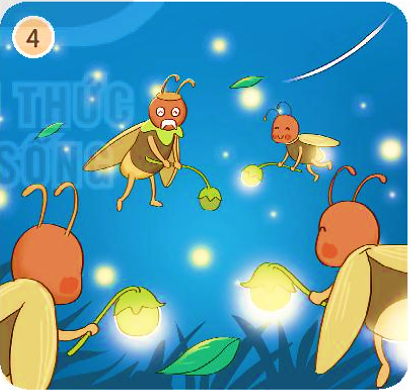 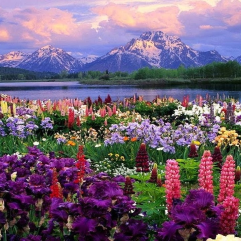 Bỗng, bầy đom đóm nhỏ mang đèn lồng tới, soi sáng dẫn bác đom đóm trở về nhà. Điều đó làm bác đom đóm rất cảm động.
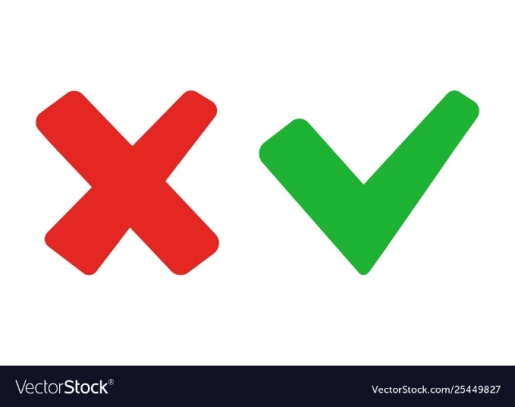 [Speaker Notes: - Thầy cô hãy nhấp vào bóng đèn để bạn học sinh mua đồ dùng học tập và chọn câu hỏi tiếp theo.]
Bài giảng thiết kế bởi Vũ Hồng
LH: FB Vũ Hồng | https://www.facebook.com/vuhong1972 | hongvu7219@gmail.com
Kể chuyện trong nhóm 4
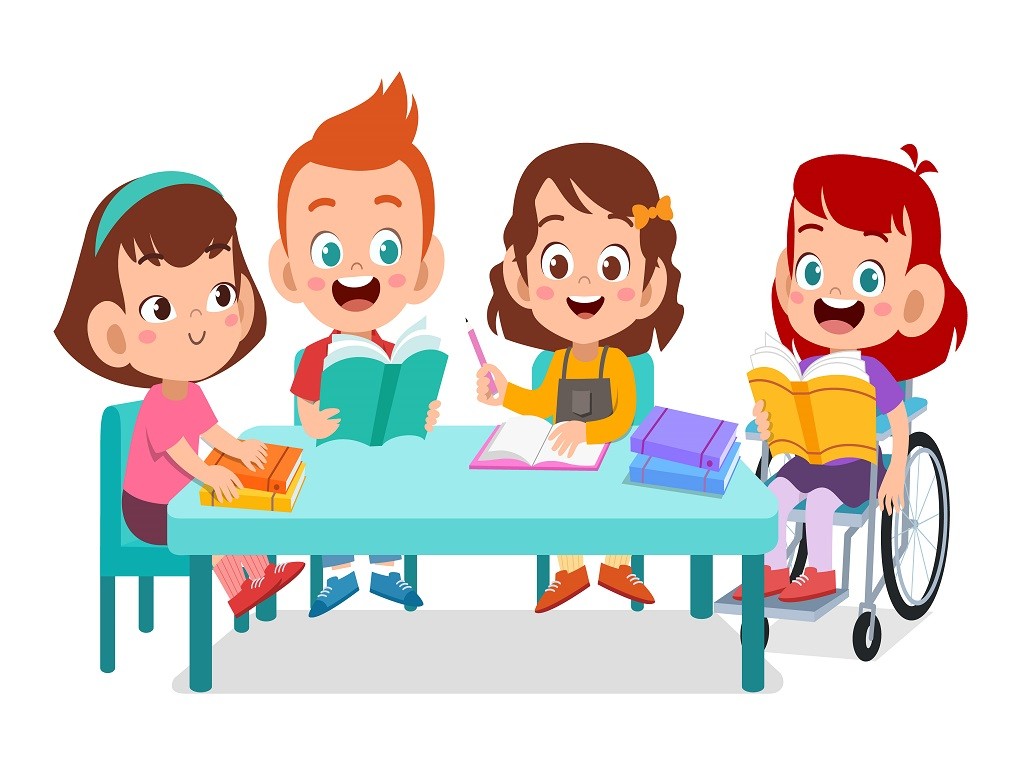 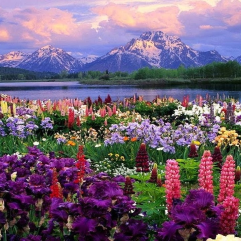 [Speaker Notes: Bài giảng được thiết kế bởi: Vũ Hồng
LH: https://www.facebook.com/vuhong1972/]
CHIẾC ĐÈN LỒNG
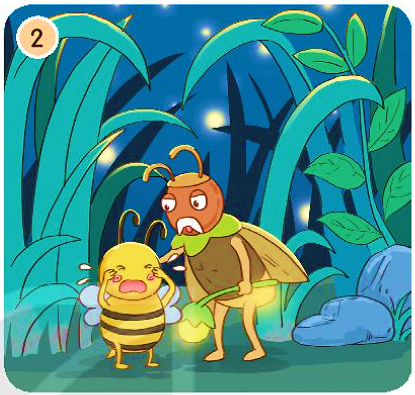 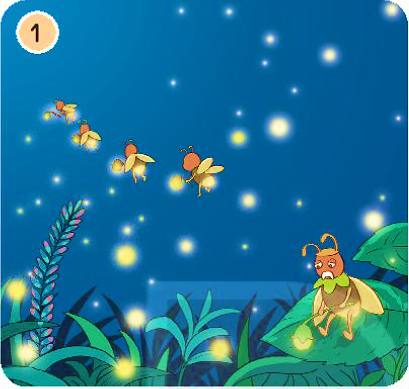 Bác đom đóm già nghĩ gì khi nhìn bầy đom đóm nhỏ rước đèn lồng?
Bác đom đóm làm gì khi nghe thấy tiếng khóc của ong non?
Bài giảng thiết kế bởi Vũ Hồng
LH: FB Vũ Hồng | https://www.facebook.com/vuhong1972 | hongvu7219@gmail.com
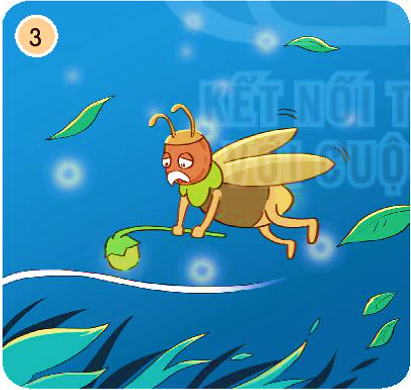 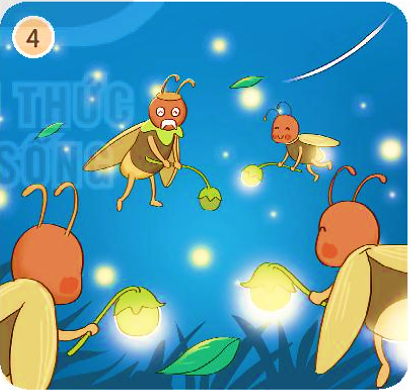 Chuyện gì xảy ra với bác đom đóm sau khi đưa ong non về nhà?
Điều gì khiến bác đom đóm cảm động?
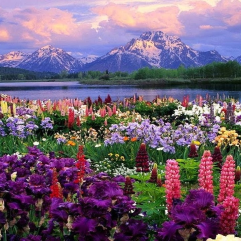 [Speaker Notes: Bài giảng được thiết kế bởi: Vũ Hồng
LH: https://www.facebook.com/vuhong1972/]
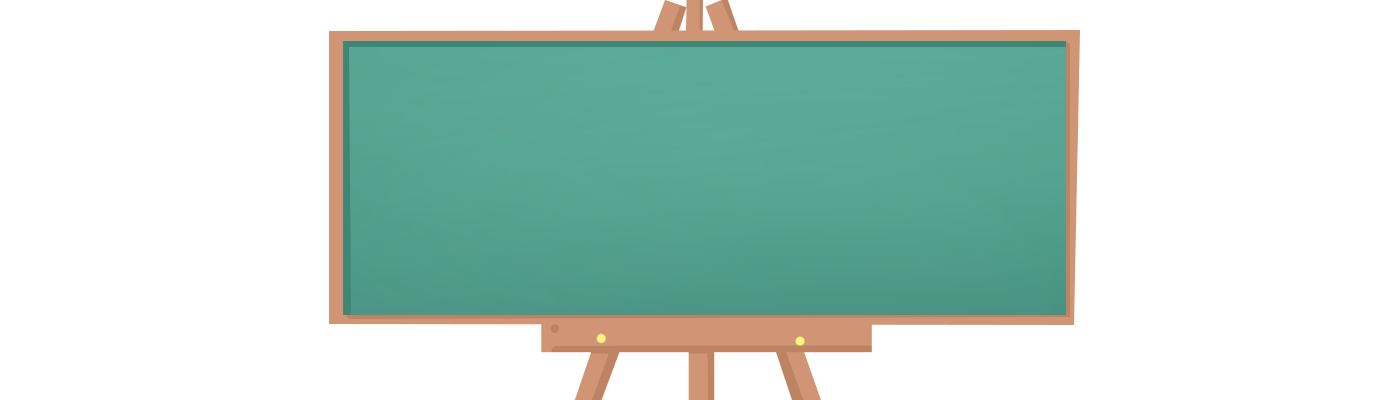 Bài giảng thiết kế bởi Vũ Hồng
LH: FB Vũ Hồng | https://www.facebook.com/vuhong1972 | hongvu7219@gmail.com
Kể chuyện trước lớp
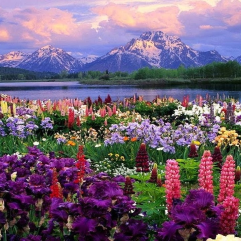 [Speaker Notes: Bài giảng được thiết kế bởi: Vũ Hồng
LH: https://www.facebook.com/vuhong1972/]
2. Kể lại từng đoạn của câu chuyện theo tranh
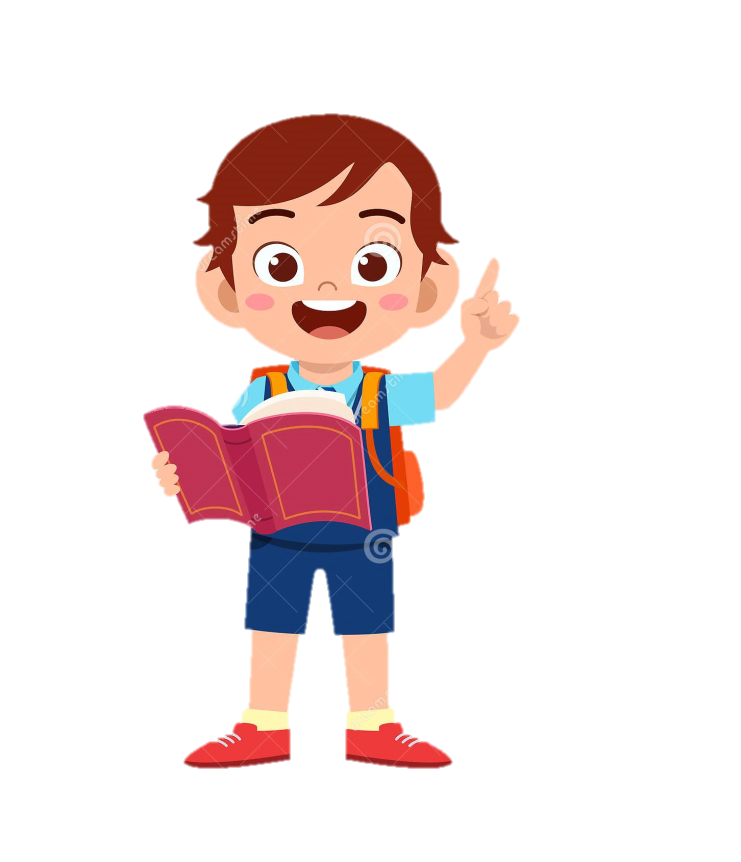 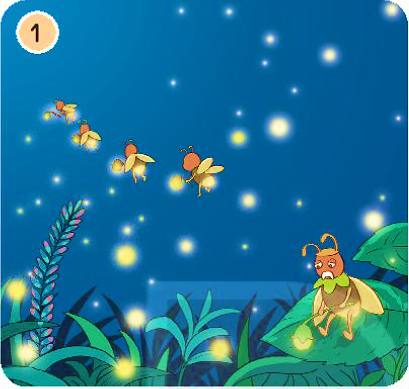 Bài giảng thiết kế bởi Vũ Hồng
LH: FB Vũ Hồng | https://www.facebook.com/vuhong1972 | hongvu7219@gmail.com
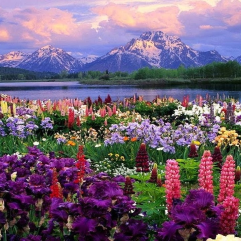 Bác đom đóm già nghĩ gì khi nhìn bầy đom đóm nhỏ rước đèn lồng?
[Speaker Notes: Bài giảng được thiết kế bởi: Vũ Hồng
LH: https://www.facebook.com/vuhong1972/]
2. Kể lại từng đoạn của câu chuyện theo tranh
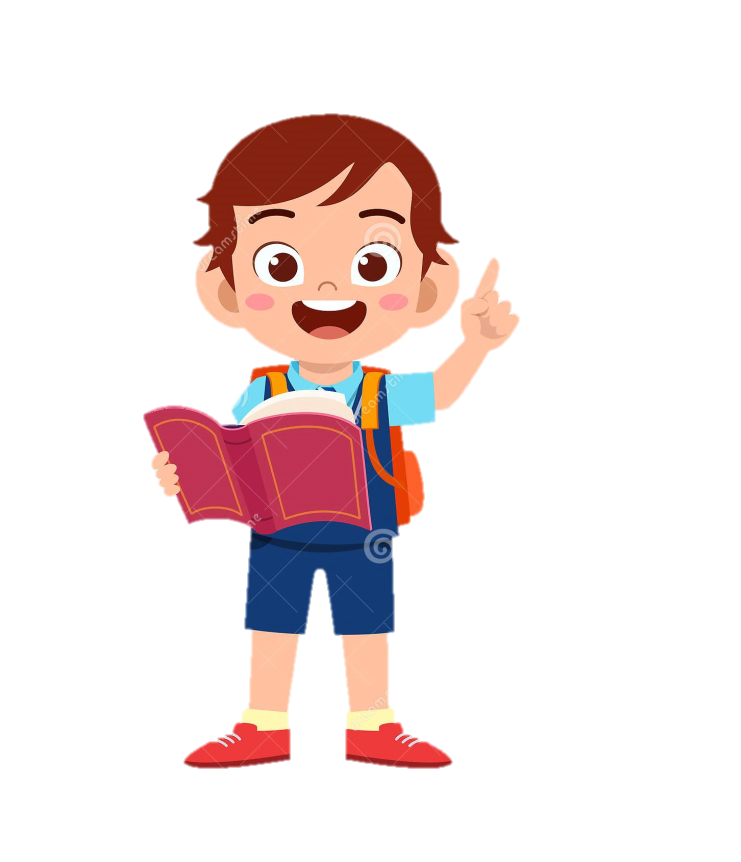 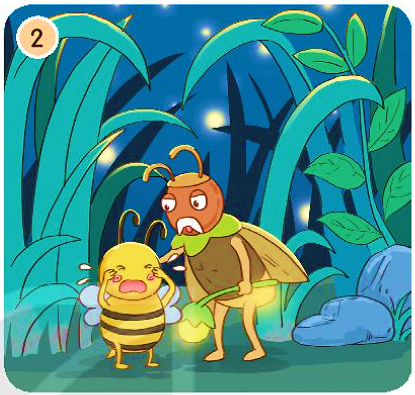 Bài giảng thiết kế bởi Vũ Hồng
LH: FB Vũ Hồng | https://www.facebook.com/vuhong1972 | hongvu7219@gmail.com
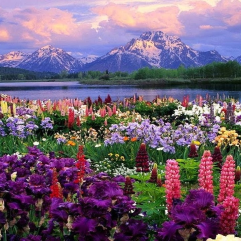 Bác đom đóm làm gì khi nghe thấy tiếng khóc của ong non?
[Speaker Notes: Bài giảng được thiết kế bởi: Vũ Hồng
LH: https://www.facebook.com/vuhong1972/]
2. Kể lại từng đoạn của câu chuyện theo tranh
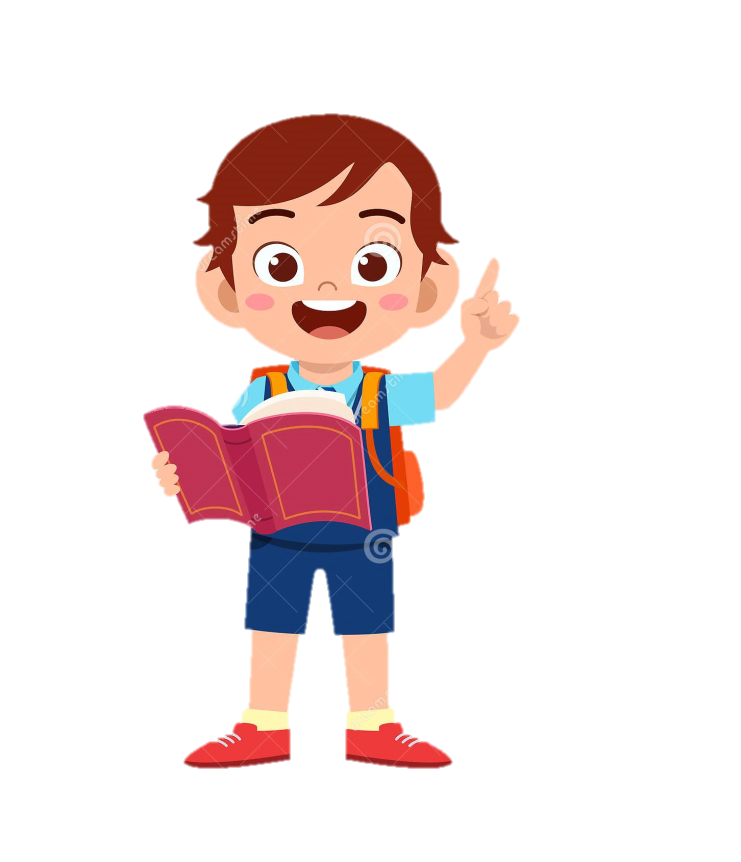 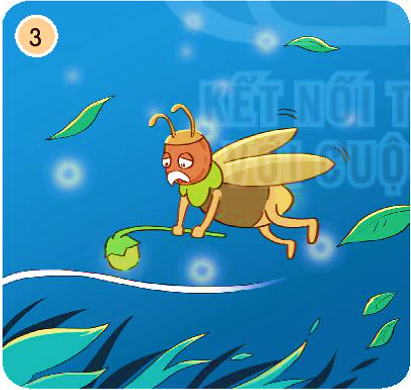 Bài giảng thiết kế bởi Vũ Hồng
LH: FB Vũ Hồng | https://www.facebook.com/vuhong1972 | hongvu7219@gmail.com
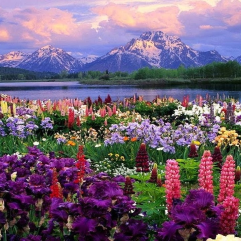 Chuyện gì xảy ra với bác đom đóm sau khi đưa ong non về nhà?
[Speaker Notes: Bài giảng được thiết kế bởi: Vũ Hồng
LH: https://www.facebook.com/vuhong1972/]
2. Kể lại từng đoạn của câu chuyện theo tranh
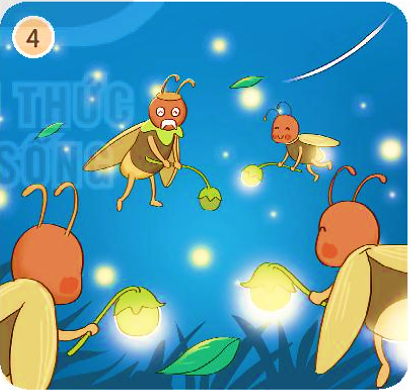 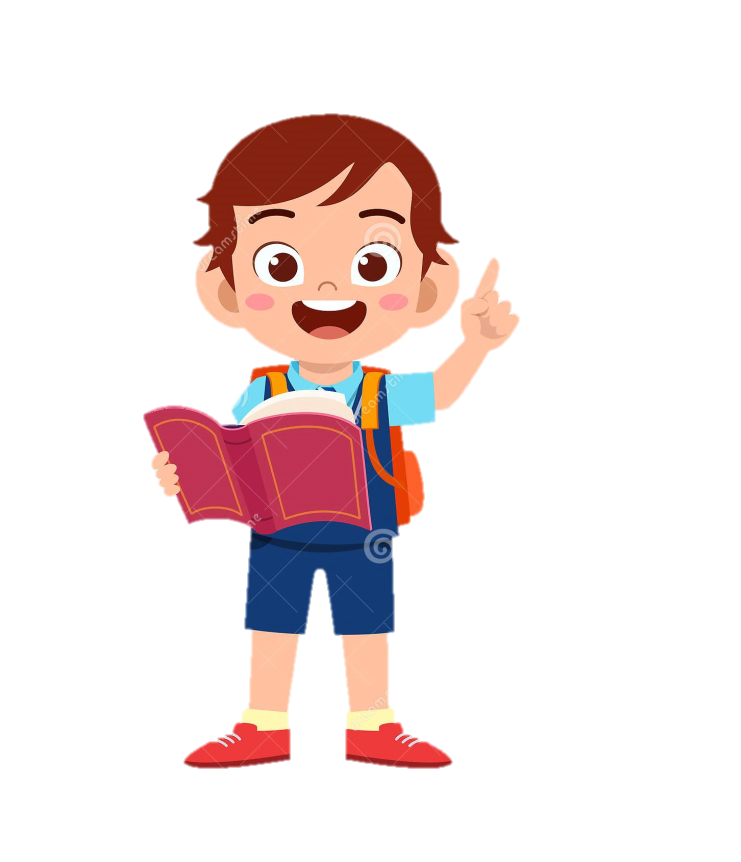 Bài giảng thiết kế bởi Vũ Hồng
LH: FB Vũ Hồng | https://www.facebook.com/vuhong1972 | hongvu7219@gmail.com
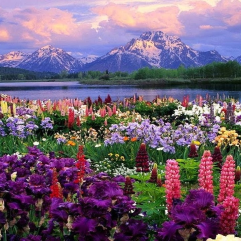 Điều gì khiến bác đom đóm cảm động?
[Speaker Notes: Bài giảng được thiết kế bởi: Vũ Hồng
LH: https://www.facebook.com/vuhong1972/]
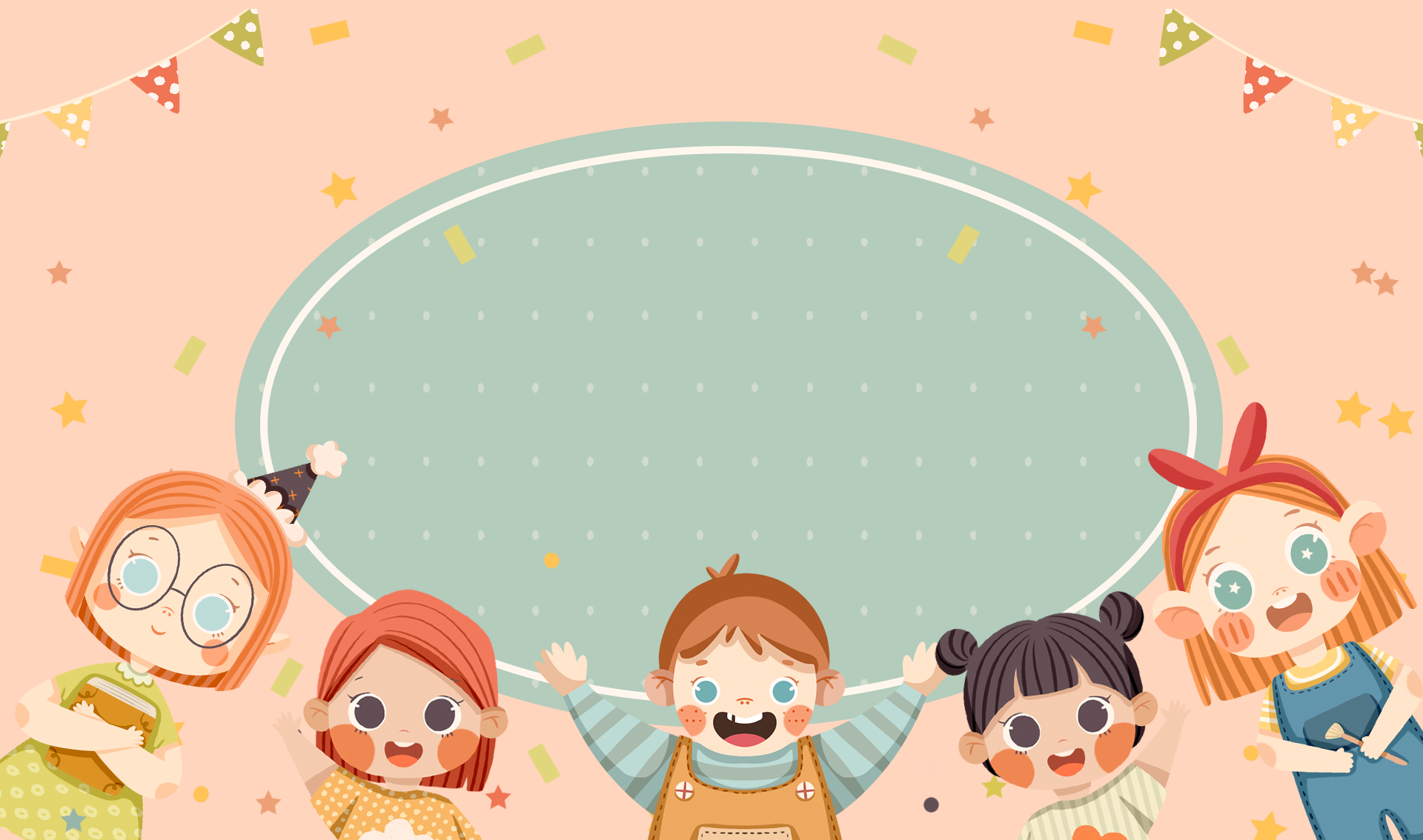 Bài giảng thiết kế bởi Vũ Hồng
LH: FB Vũ Hồng | https://www.facebook.com/vuhong1972 | hongvu7219@gmail.com
BÌNH CHỌN NHÓM, CÁ NHÂN KỂ CHUYỆN HAY.
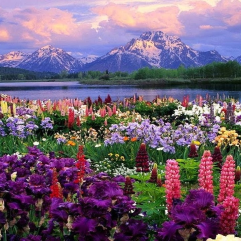 [Speaker Notes: Bài giảng được thiết kế bởi: Vũ Hồng
LH: https://www.facebook.com/vuhong1972/]
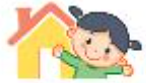 Hoạt động sau giờ học.
Bài giảng thiết kế bởi Vũ Hồng
LH: FB Vũ Hồng | https://www.facebook.com/vuhong1972 | hongvu7219@gmail.com
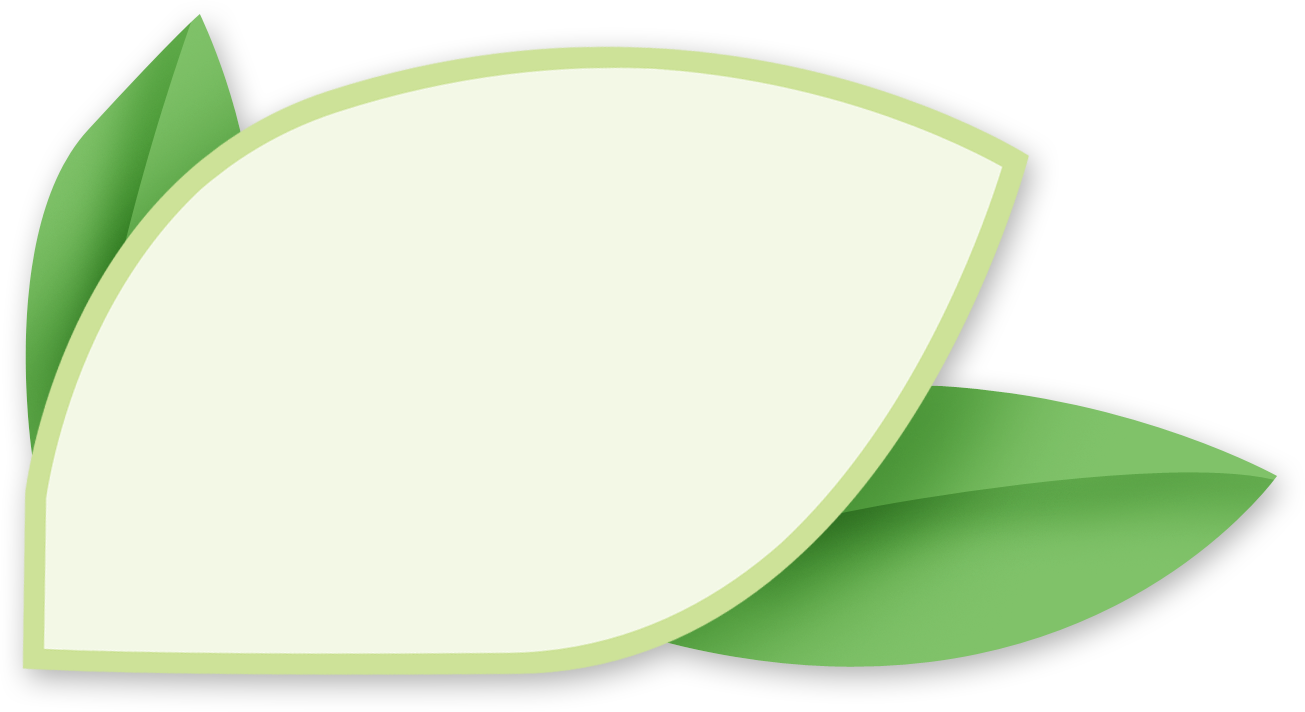 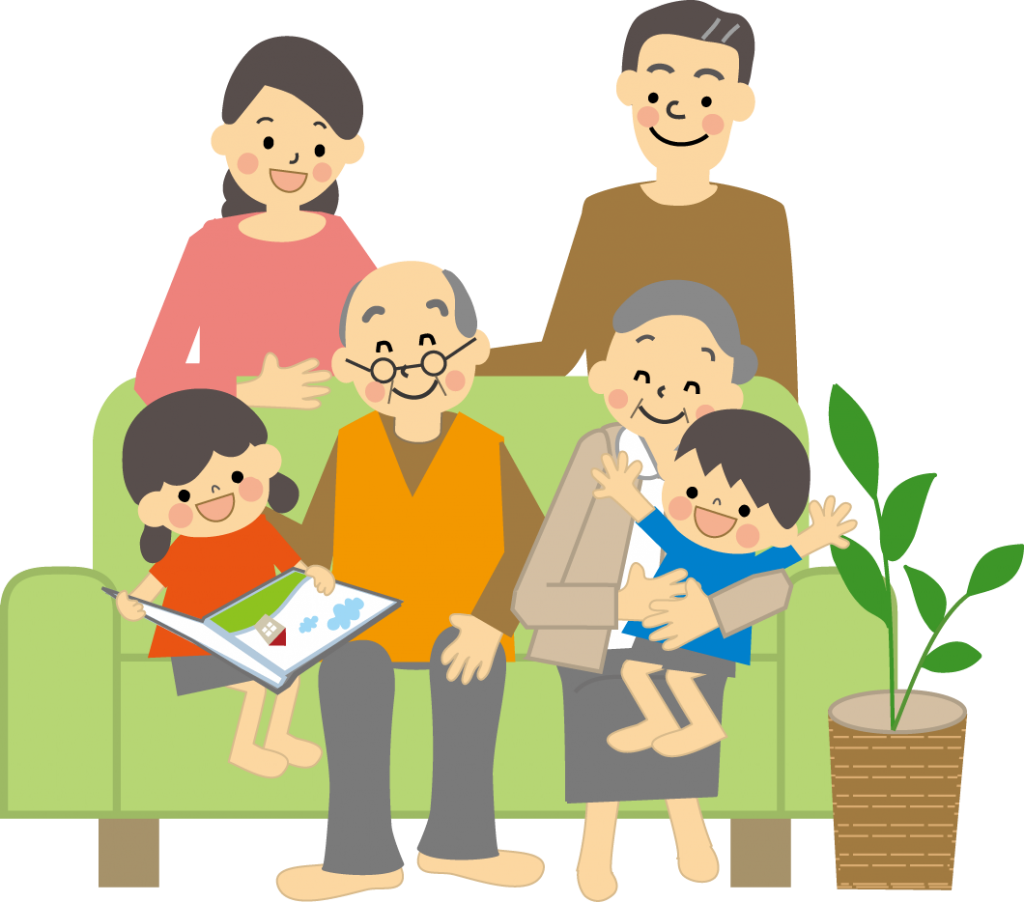 Kể cho người thân về bác đom đóm già trong câu chuyện Chiếc đèn lồng.
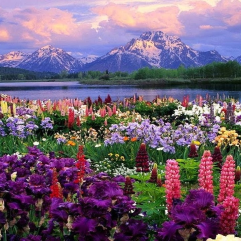 [Speaker Notes: Bài giảng được thiết kế bởi: Vũ Hồng
LH: https://www.facebook.com/vuhong1972/]
M
Bài giảng thiết kế bởi Vũ Hồng
LH: FB Vũ Hồng | https://www.facebook.com/vuhong1972 | hongvu7219@gmail.com
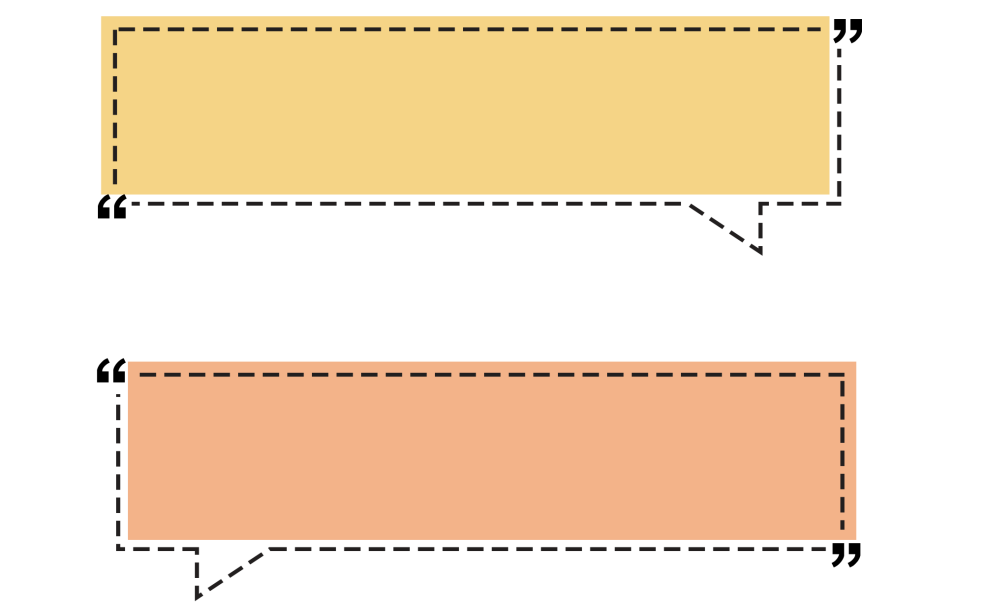 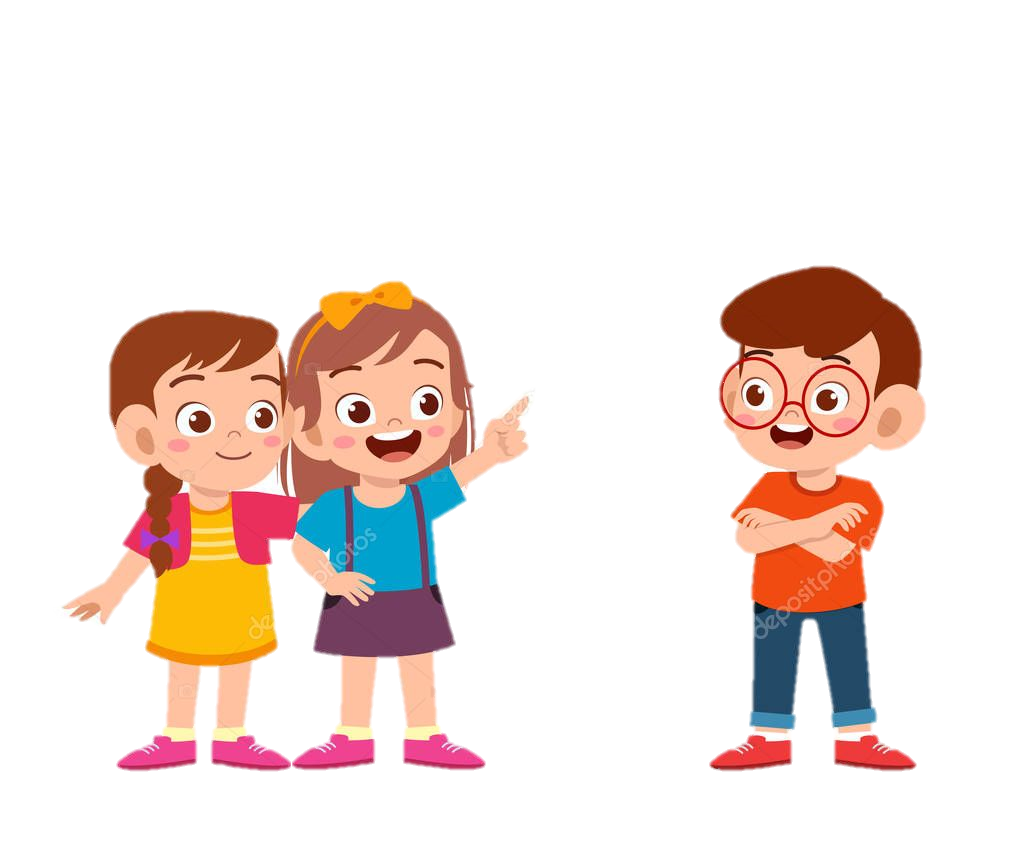 Kể cho người thân về bác đom đóm già trong câu chuyện Chiếc đèn lồng.
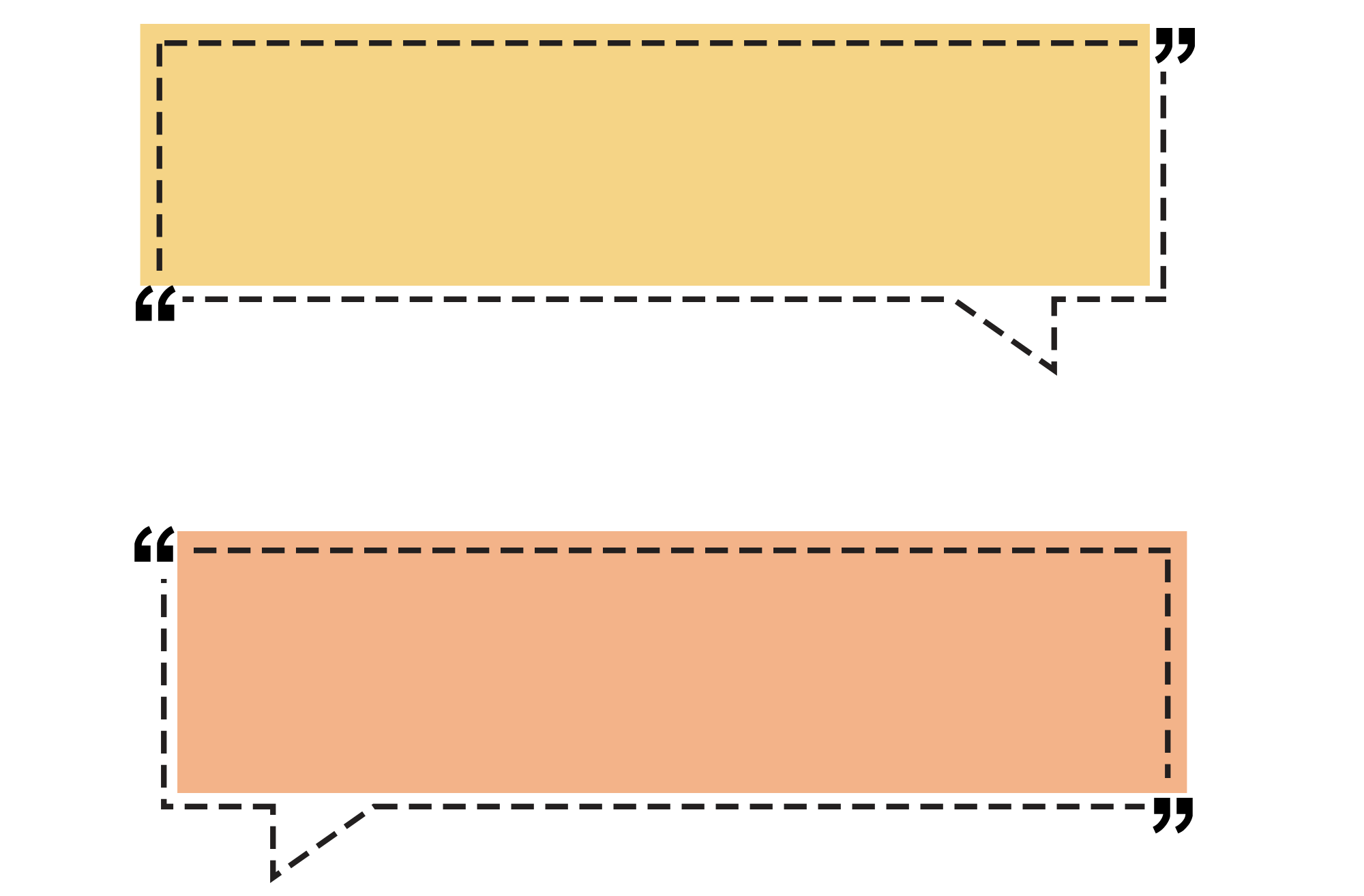 Bác đom đóm khi nhìn thấy bầy đom đóm nhỏ rước đèn lồng, bác đom đóm già nghĩ rằng trông chúng như những ngôi sao nhỏ lấp lánh.
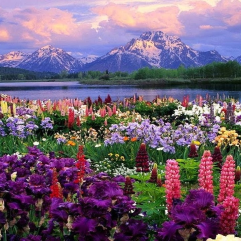 [Speaker Notes: Bài giảng được thiết kế bởi: Vũ Hồng
LH: https://www.facebook.com/vuhong1972/]
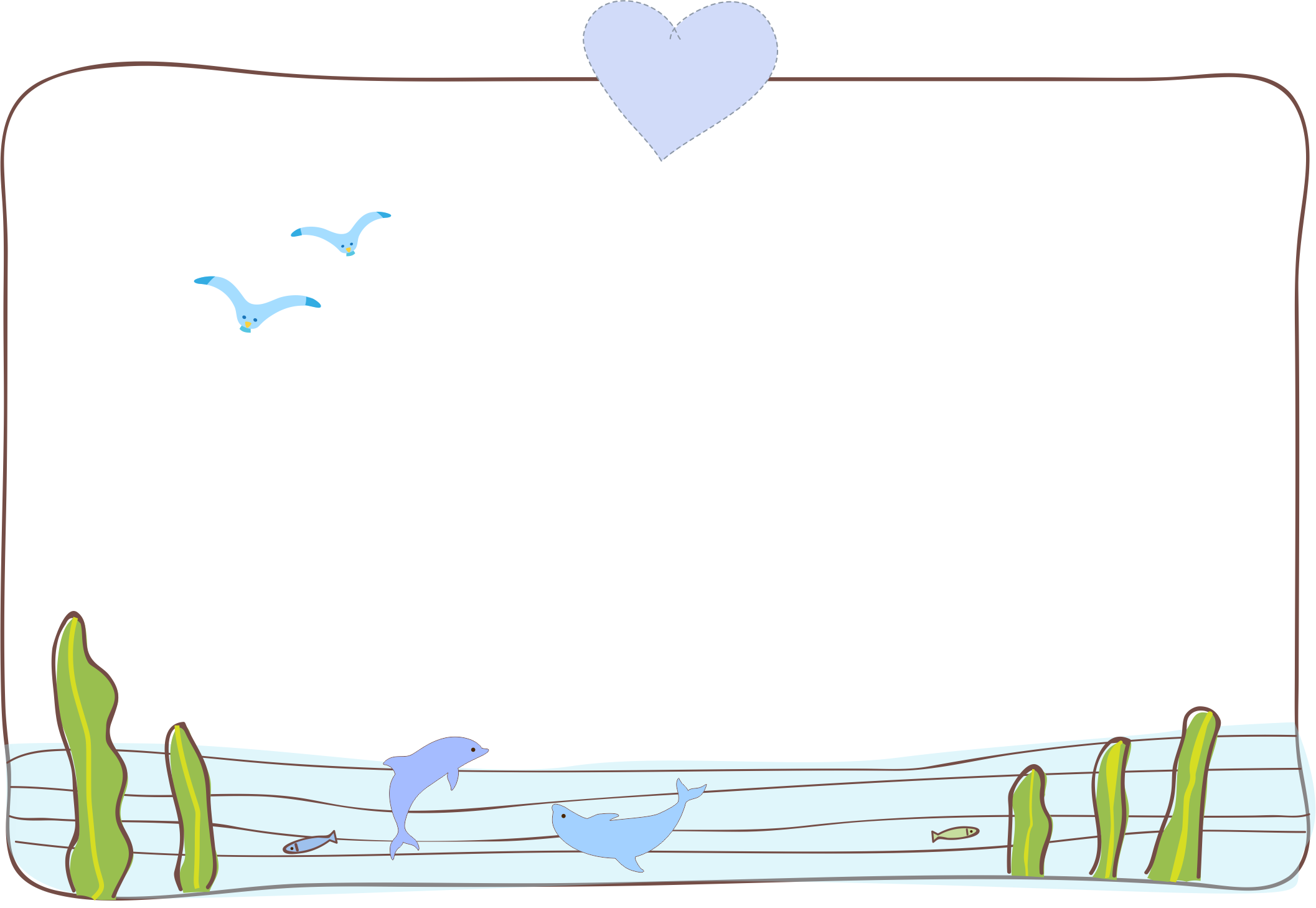 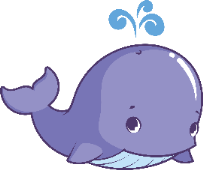 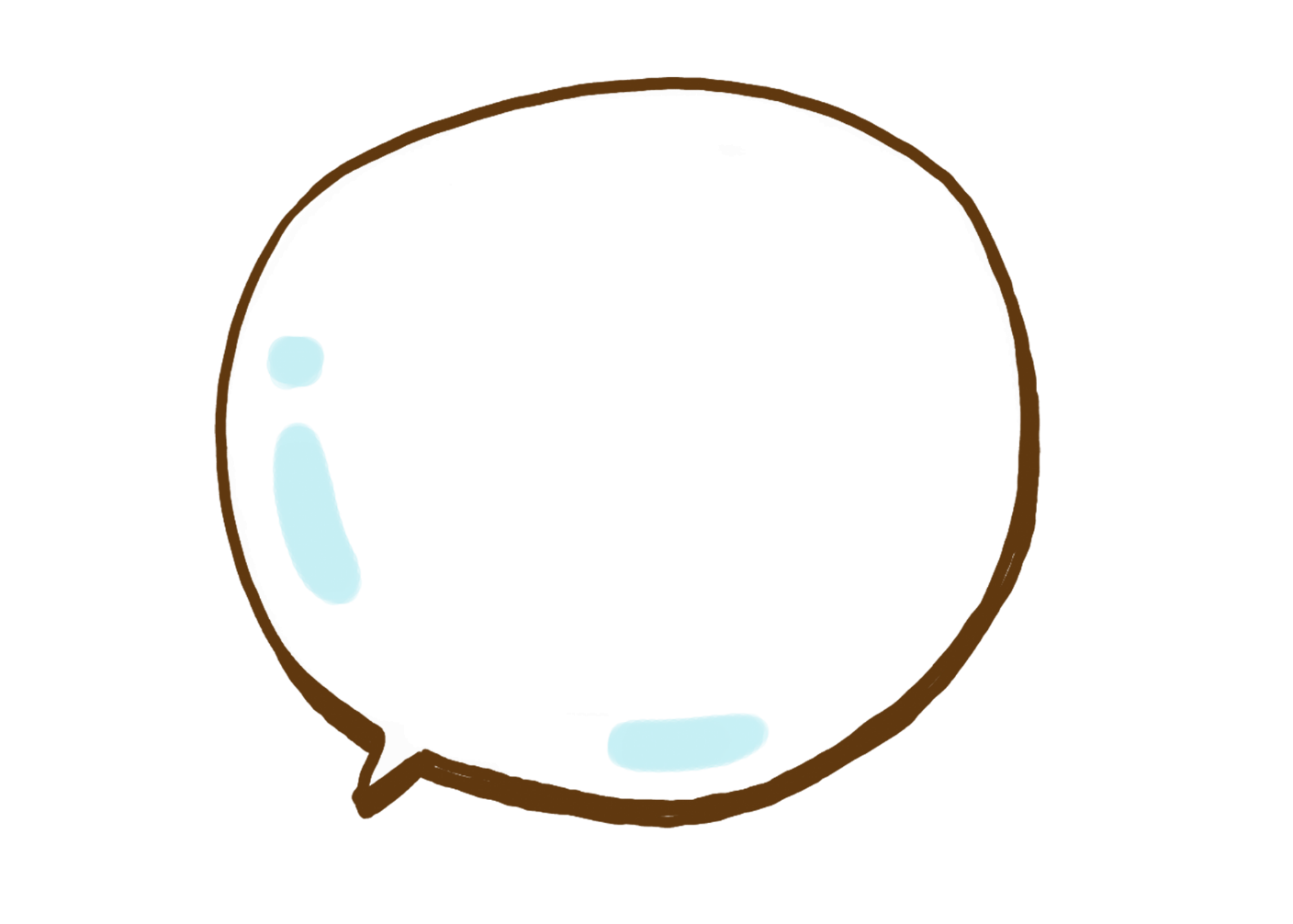 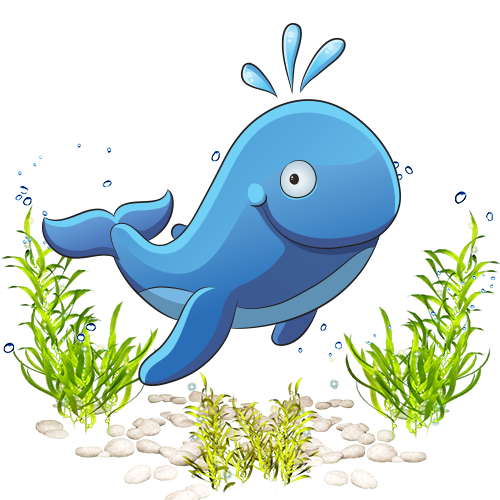 Bài giảng thiết kế bởi Vũ Hồng
LH: FB Vũ Hồng | https://www.facebook.com/vuhong1972 | hongvu7219@gmail.com
Củng cố 
và dặn dò
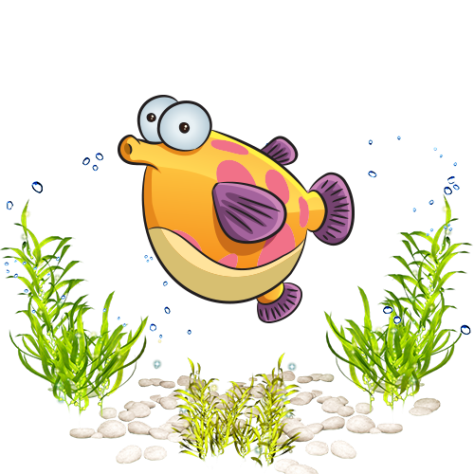 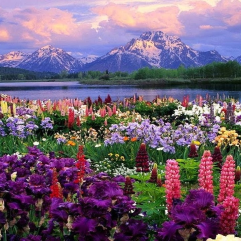 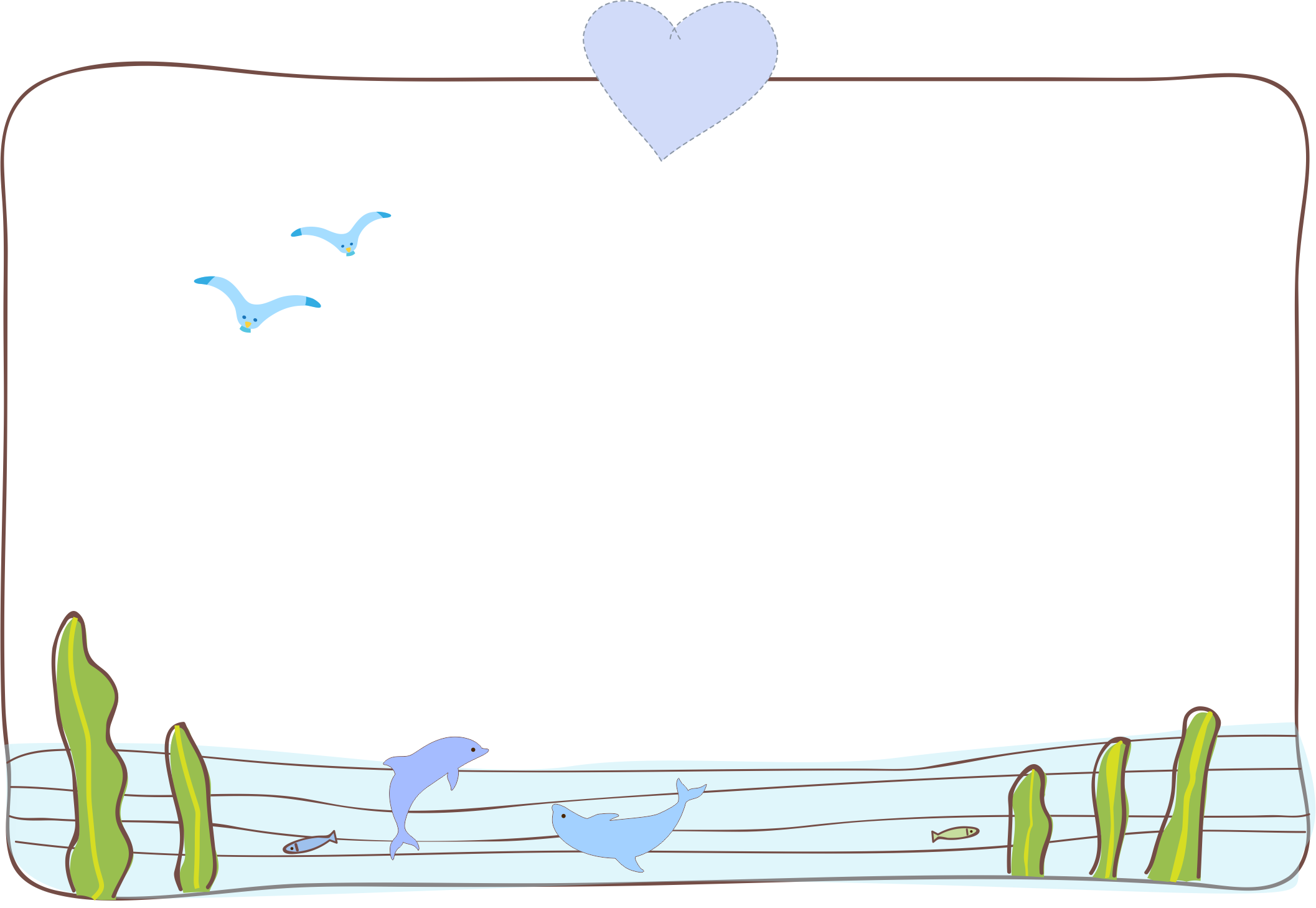 [Speaker Notes: Bài giảng thiết kế bởi Vũ Hồng
Liên hệ FB: Vũ Hồng]
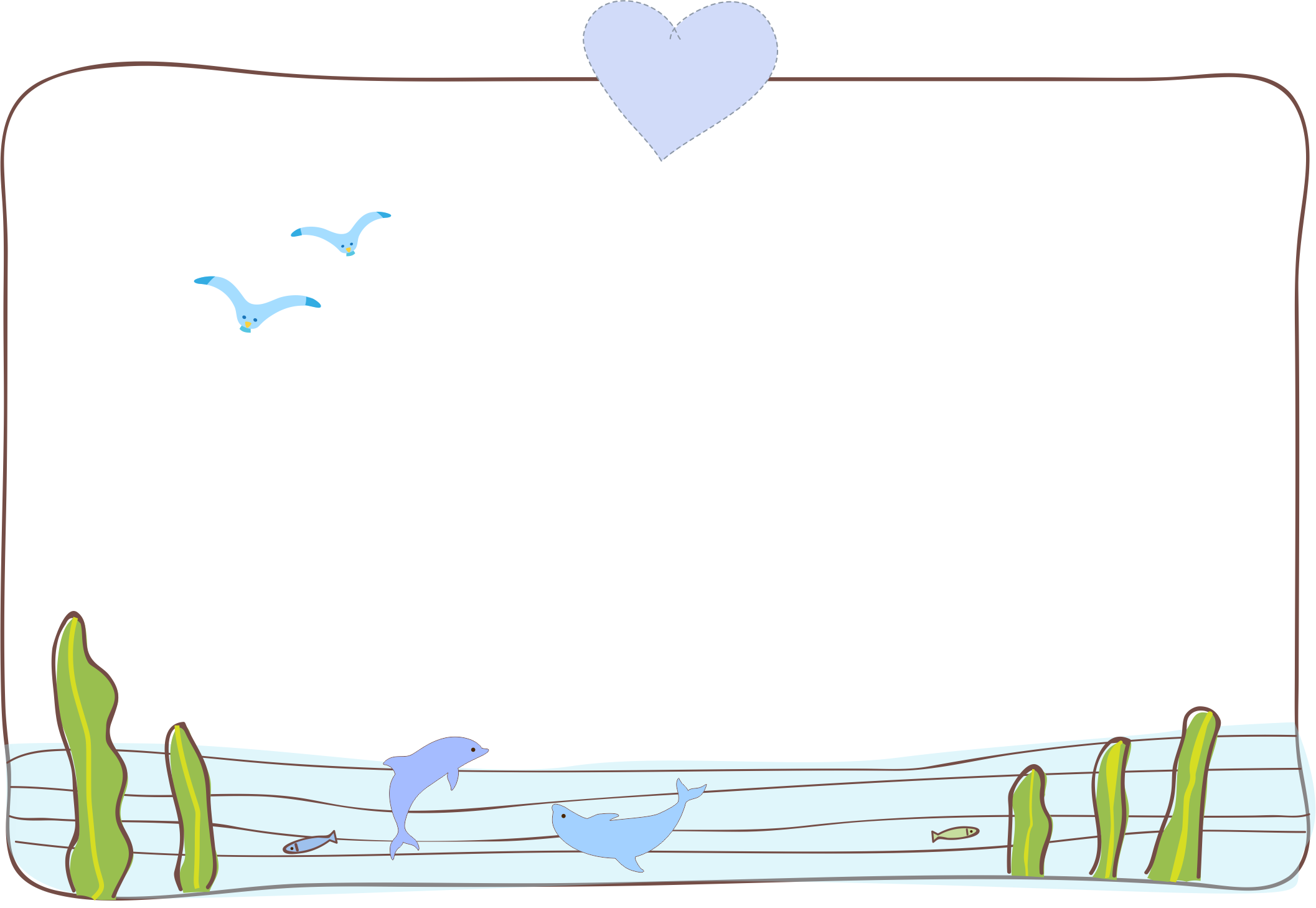 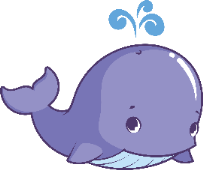 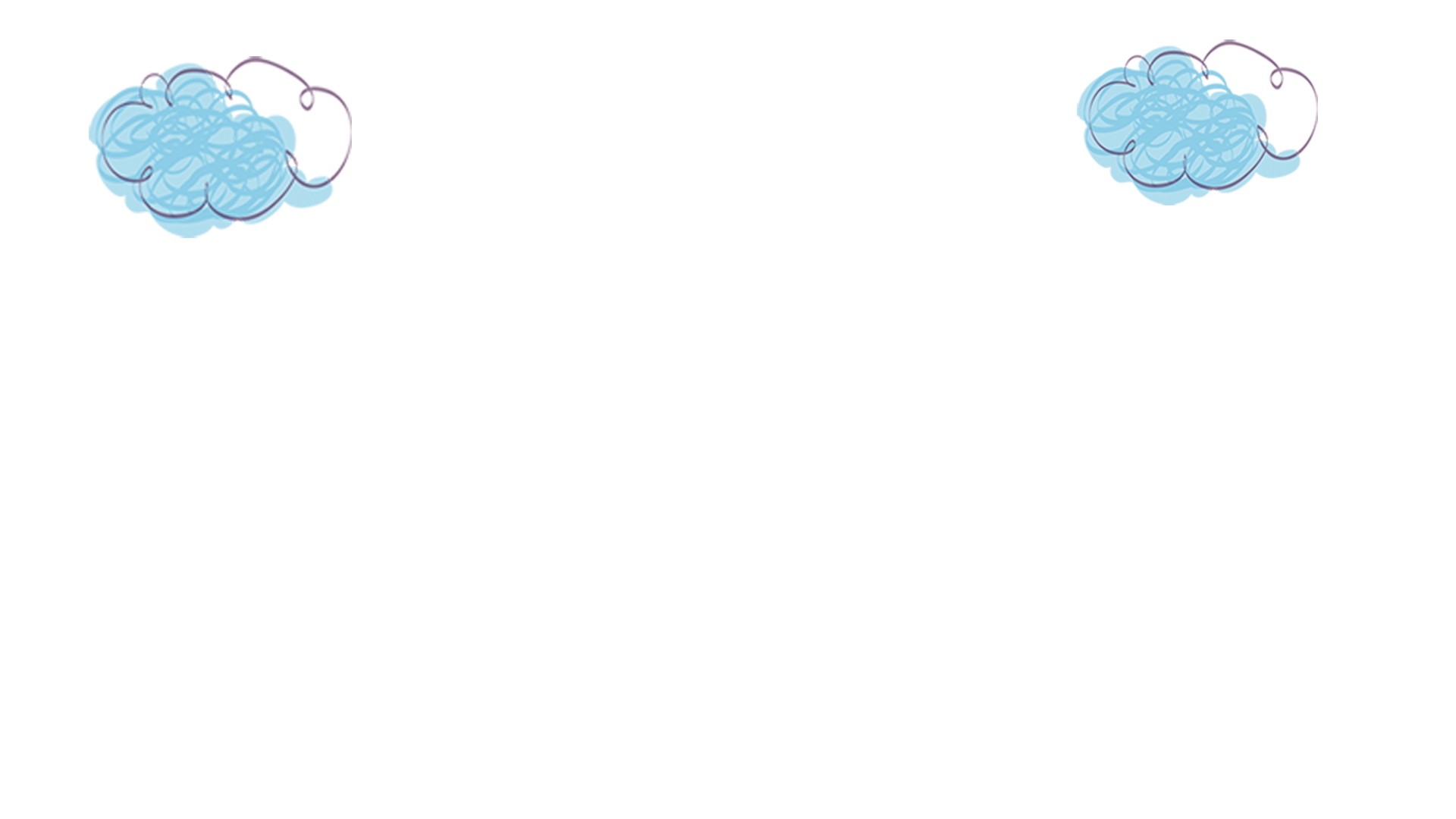 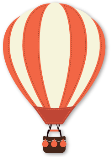 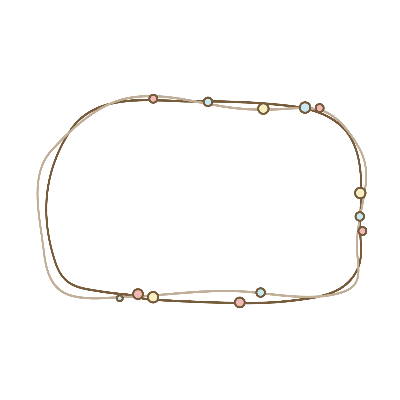 Bài giảng thiết kế bởi Vũ Hồng
LH: FB Vũ Hồng | https://www.facebook.com/vuhong1972 | hongvu7219@gmail.com
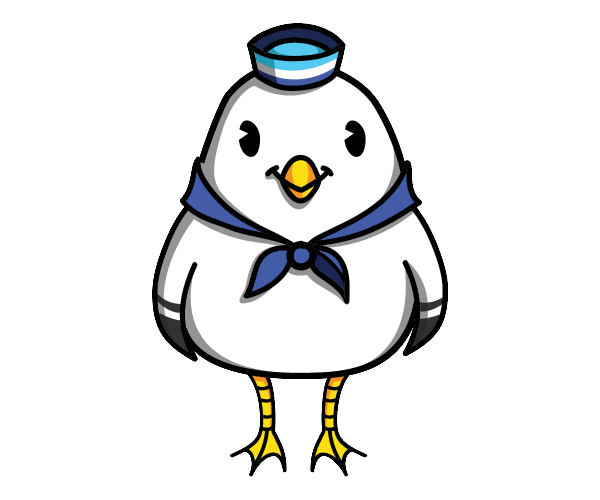 Tạm biệt và hẹn gặp lại
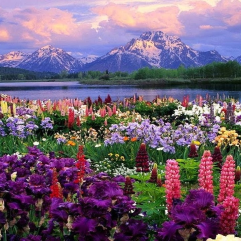 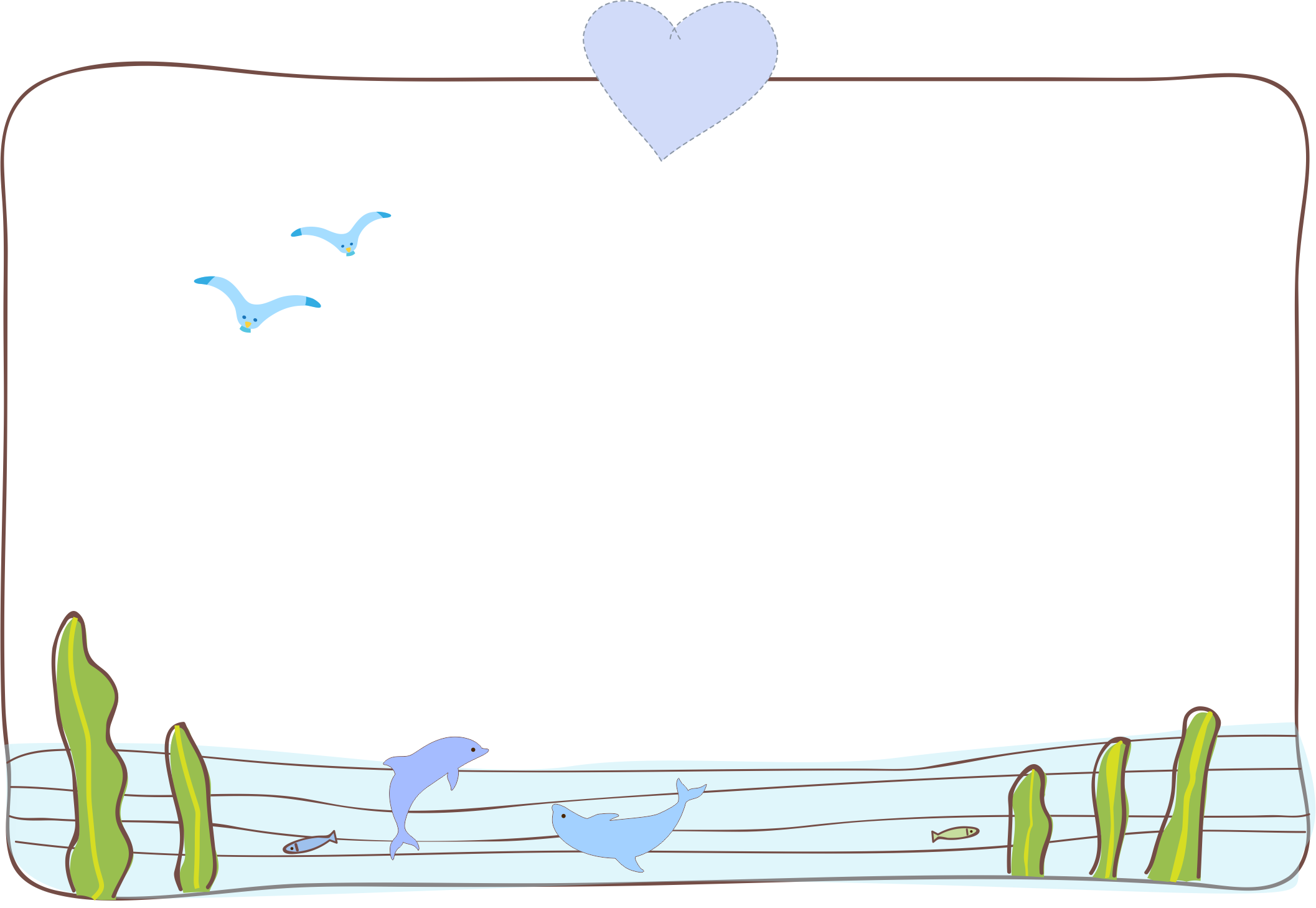 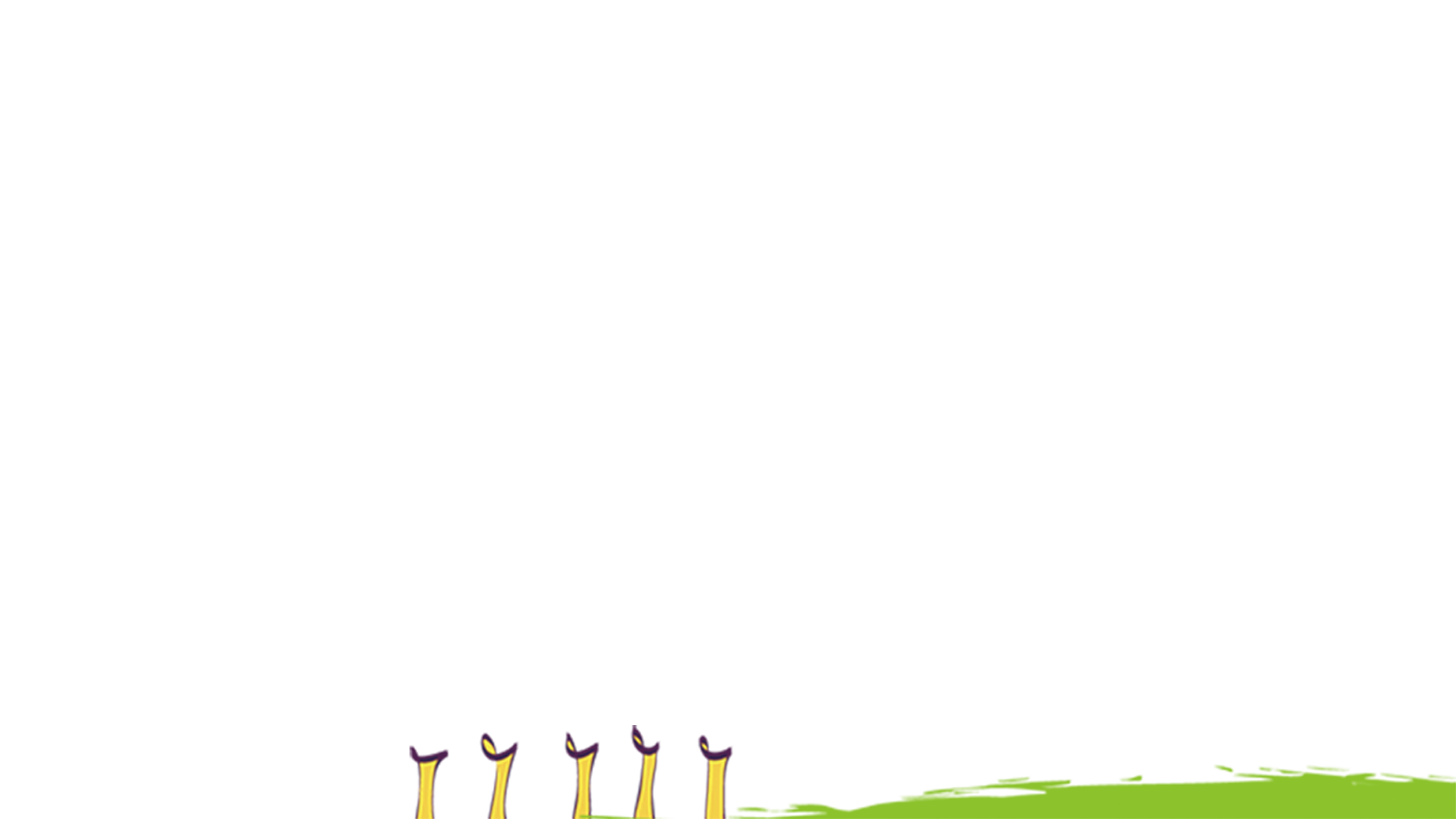 [Speaker Notes: Bài giảng được thiết kế bởi: Vũ HồngLH: FB Vũ Hồng | https://www.facebook.com/vuhong1972/ | hongvu7219@gmail.com]